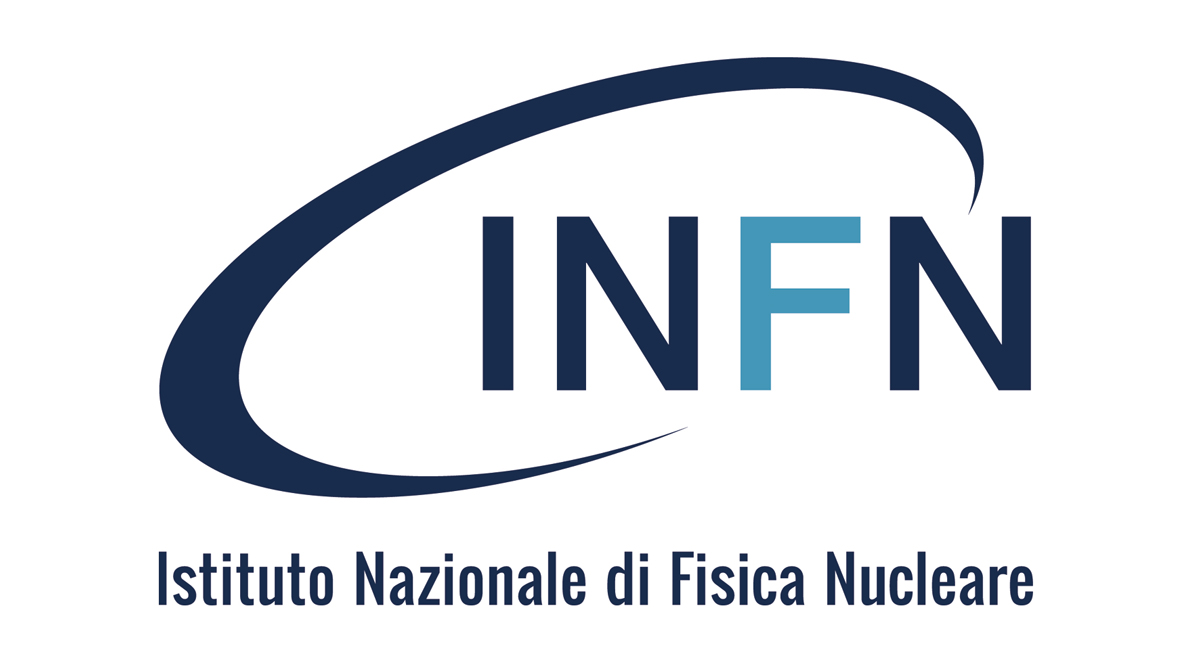 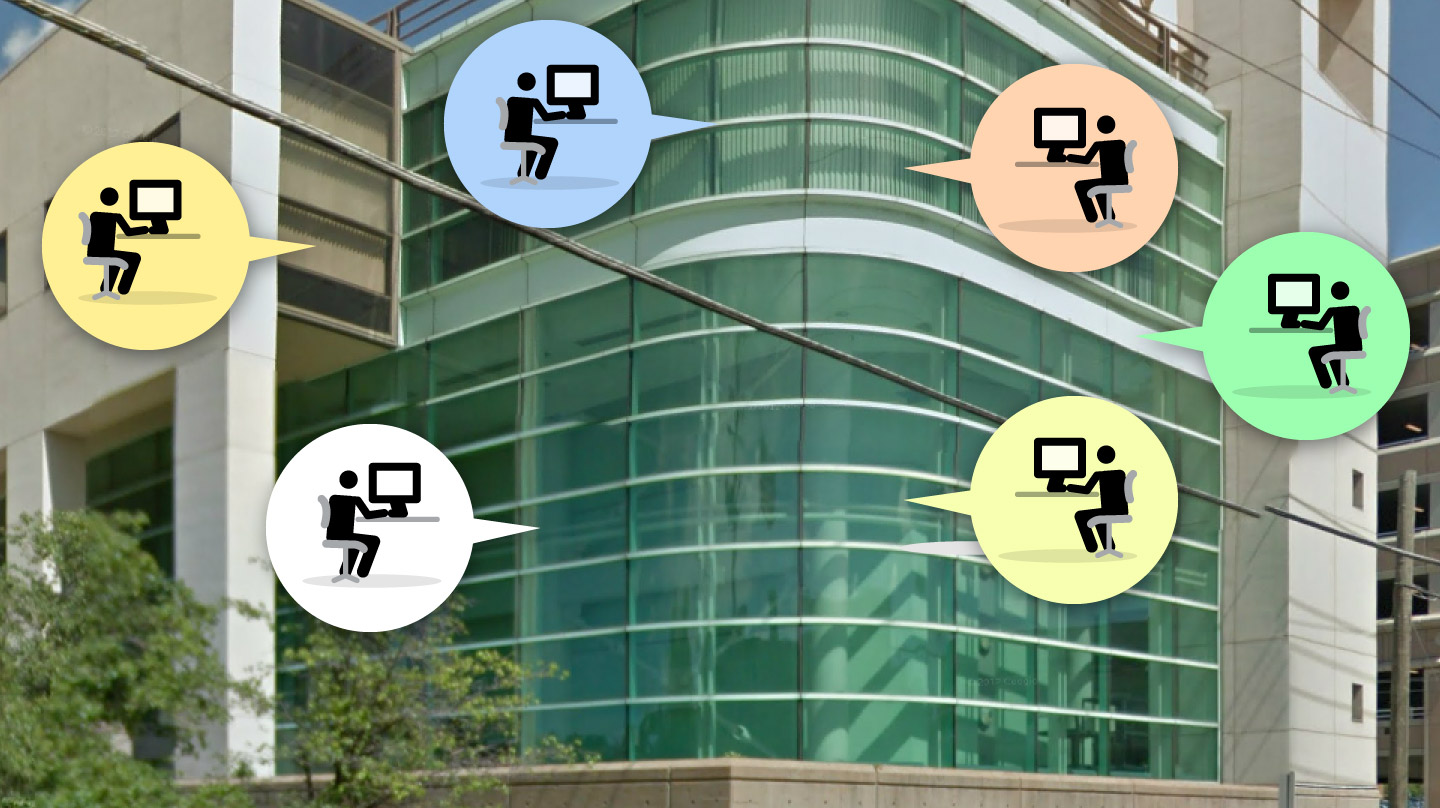 UPDATE ON REQUIREMENTS COLLECTION AND FIRST PROTOTYPES OF THE DATA PLATFORM
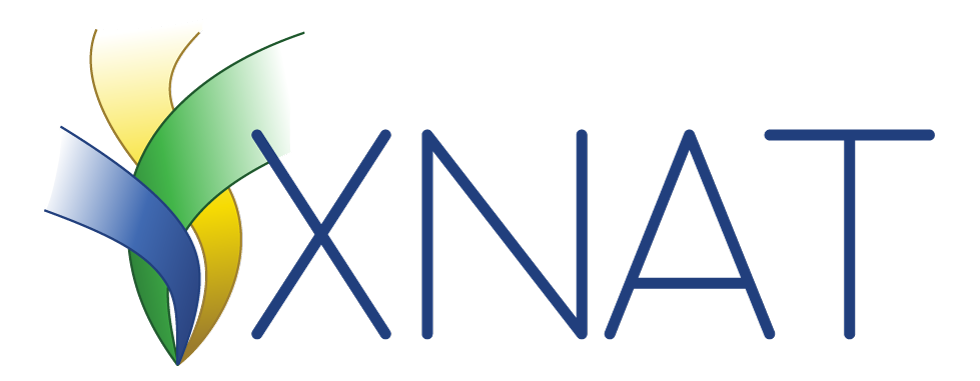 Camilla Scapicchio, PhD
INFN, Sezione di Pisa
INFN Team: 
S. Arezzini, T. Boccali, M. Celentano, A. Formuso, A. Kraan, S. Lossano, E. Mazzoni, A. Moggi, A. Retico
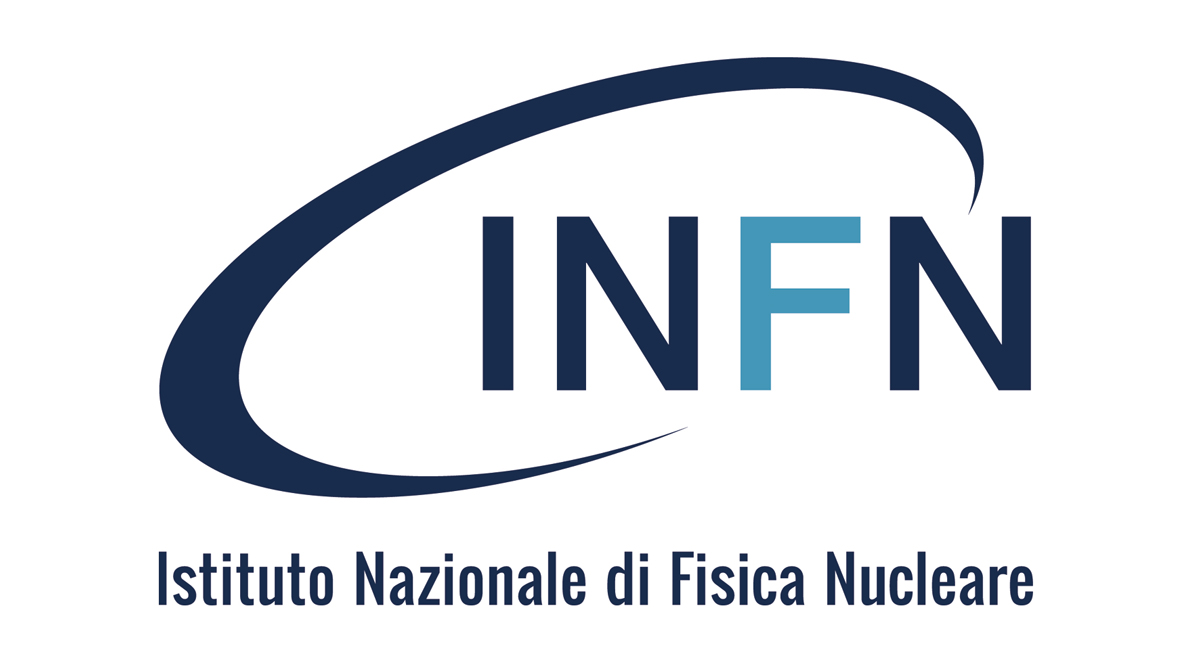 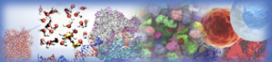 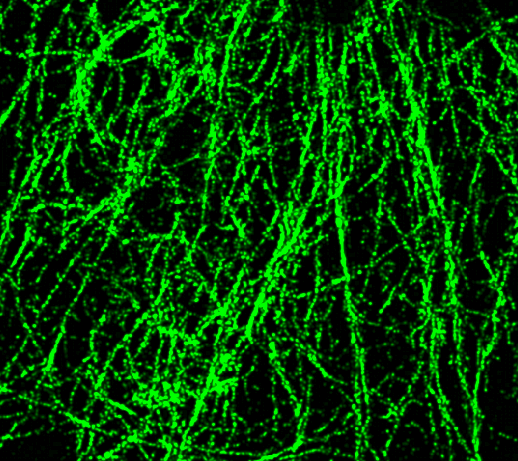 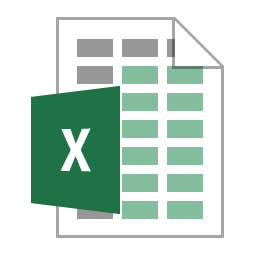 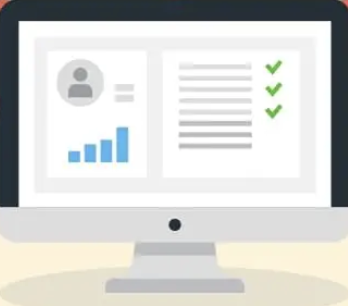 OVERVIEW
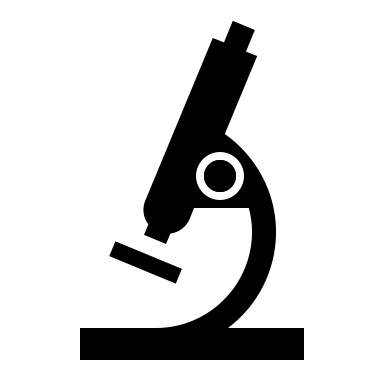 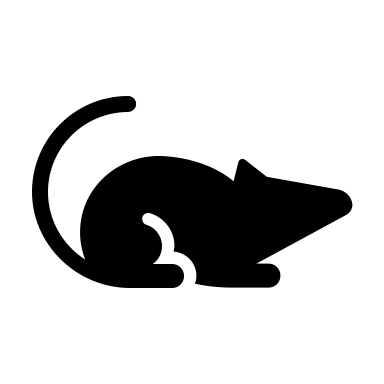 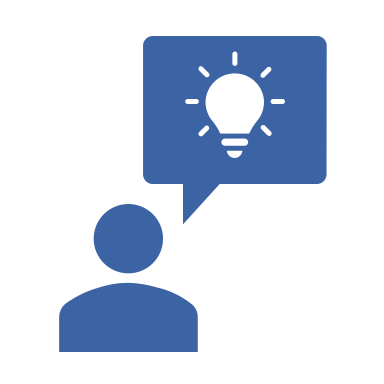 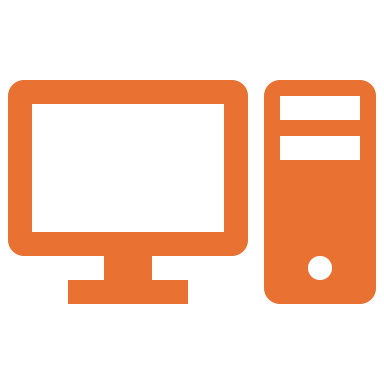 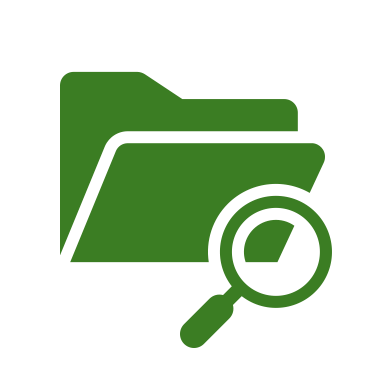 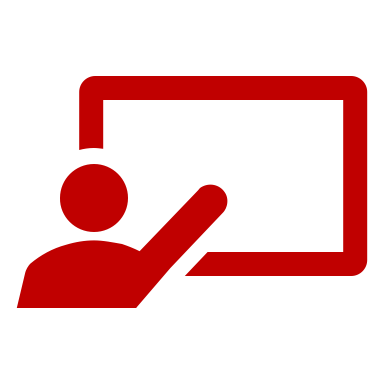 Overview of possible AI-assisted analysis
Why a 
Data Platform in 
THE-Spoke 1
Translation of the collected requirements into an XNAT organizational scheme
Demo of first prototype
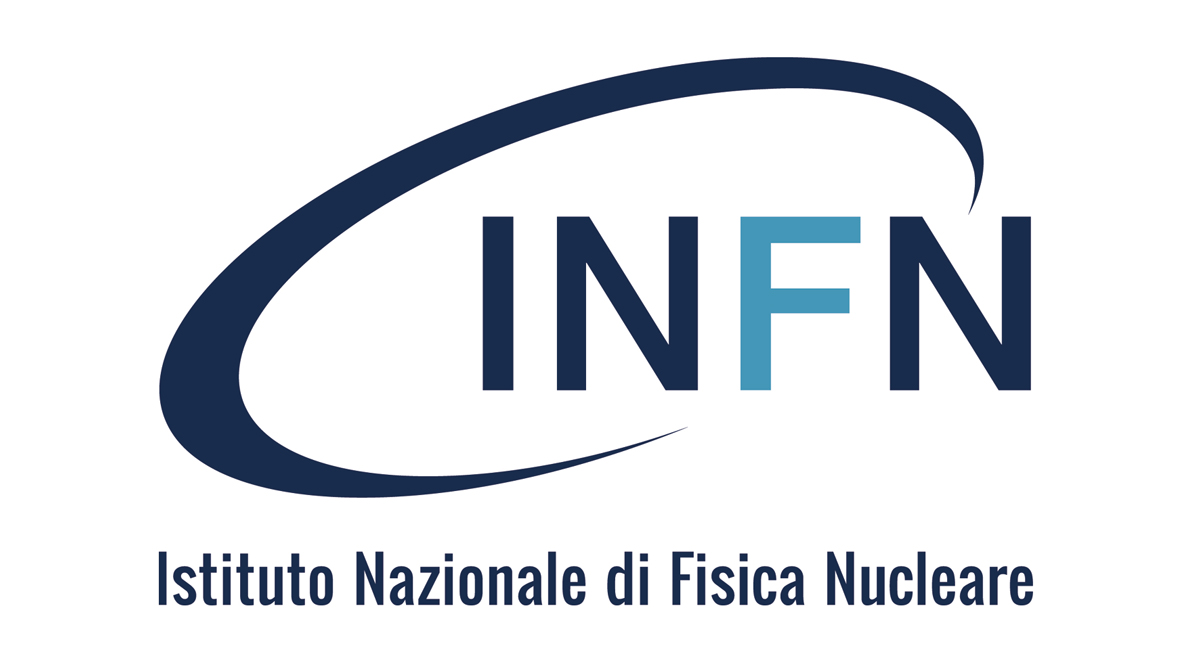 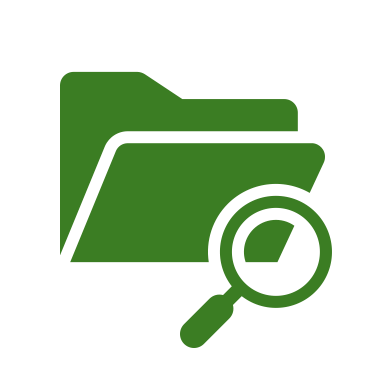 WHY A DATA PLATFORM IN THE-SPOKE 1
A common database to store and compare heterogeneous data coming from different experiments within the THE-Spoke 1 project. 

Useful across different WPs to avoid an inhomogeneous, patchy, and sporadic organization of the data.
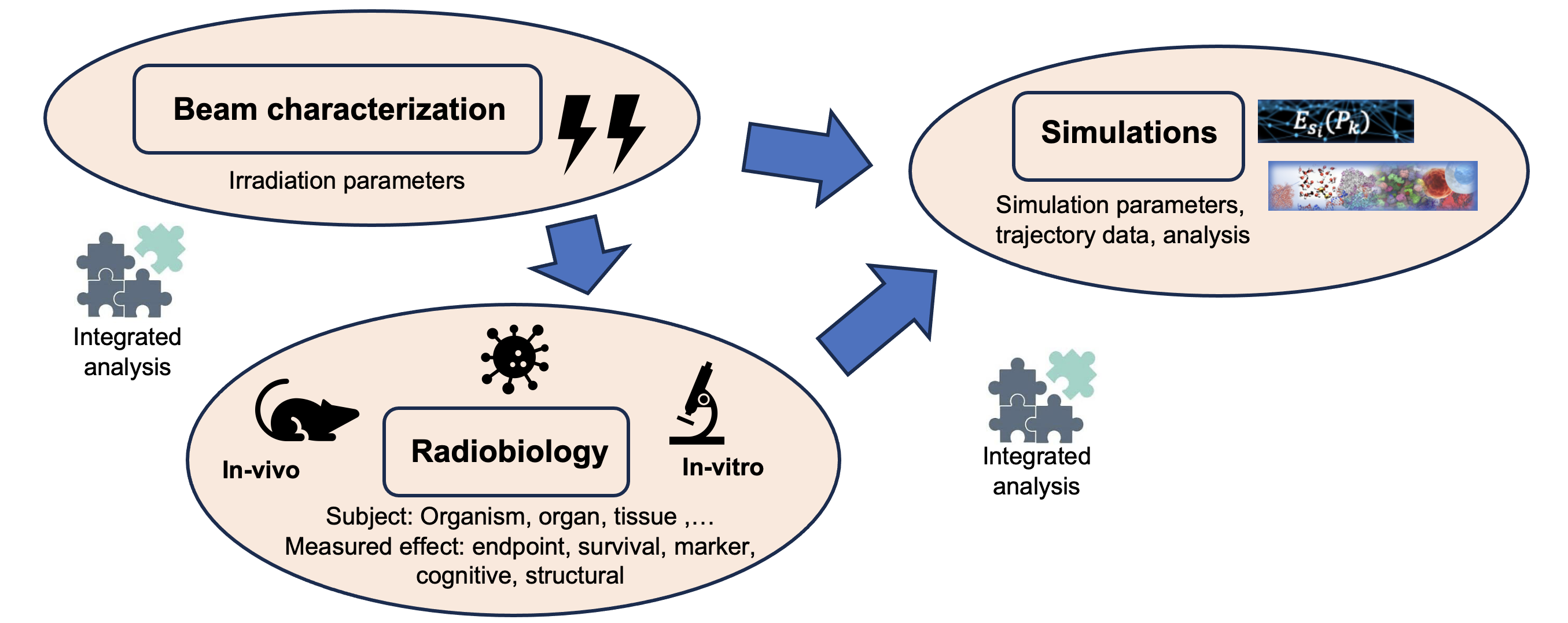 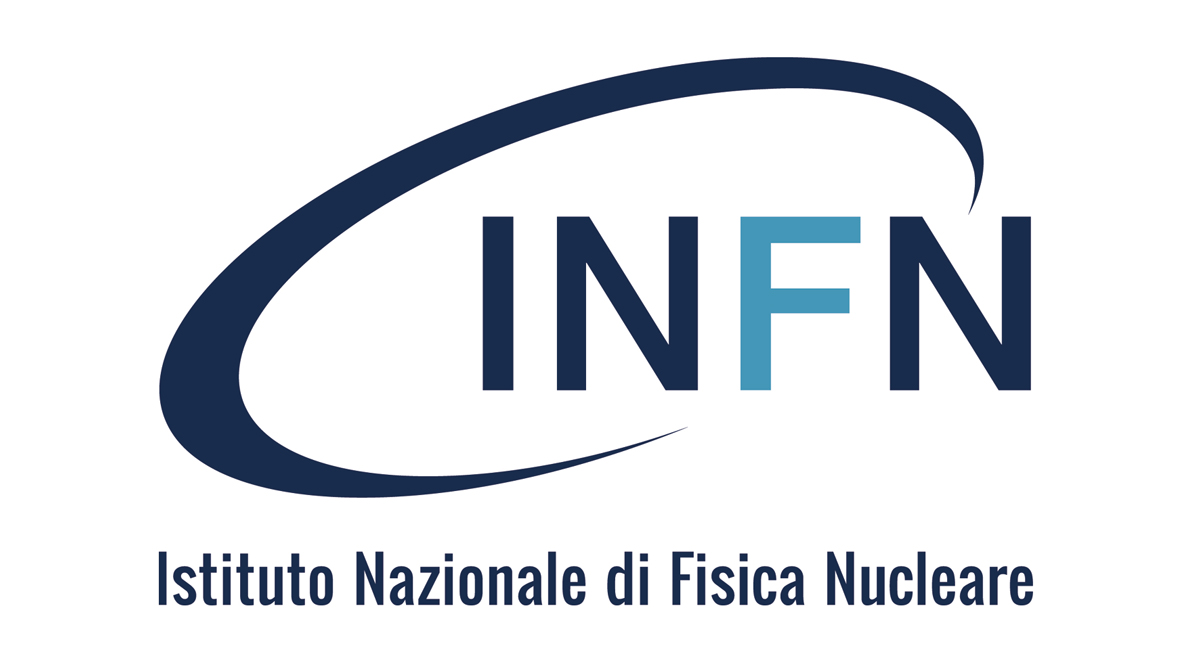 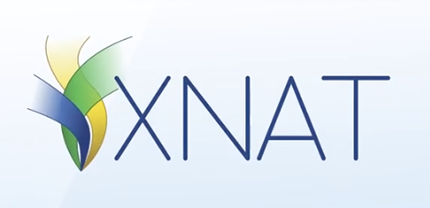 PLANNED APPROACH
https://www.xnat.org/
An open source imaging informatics platform developed by neuroimaging data (Washington University).
Thanks to its extensibility, XNAT can be used to support a wide range of projects.
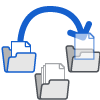 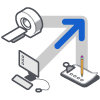 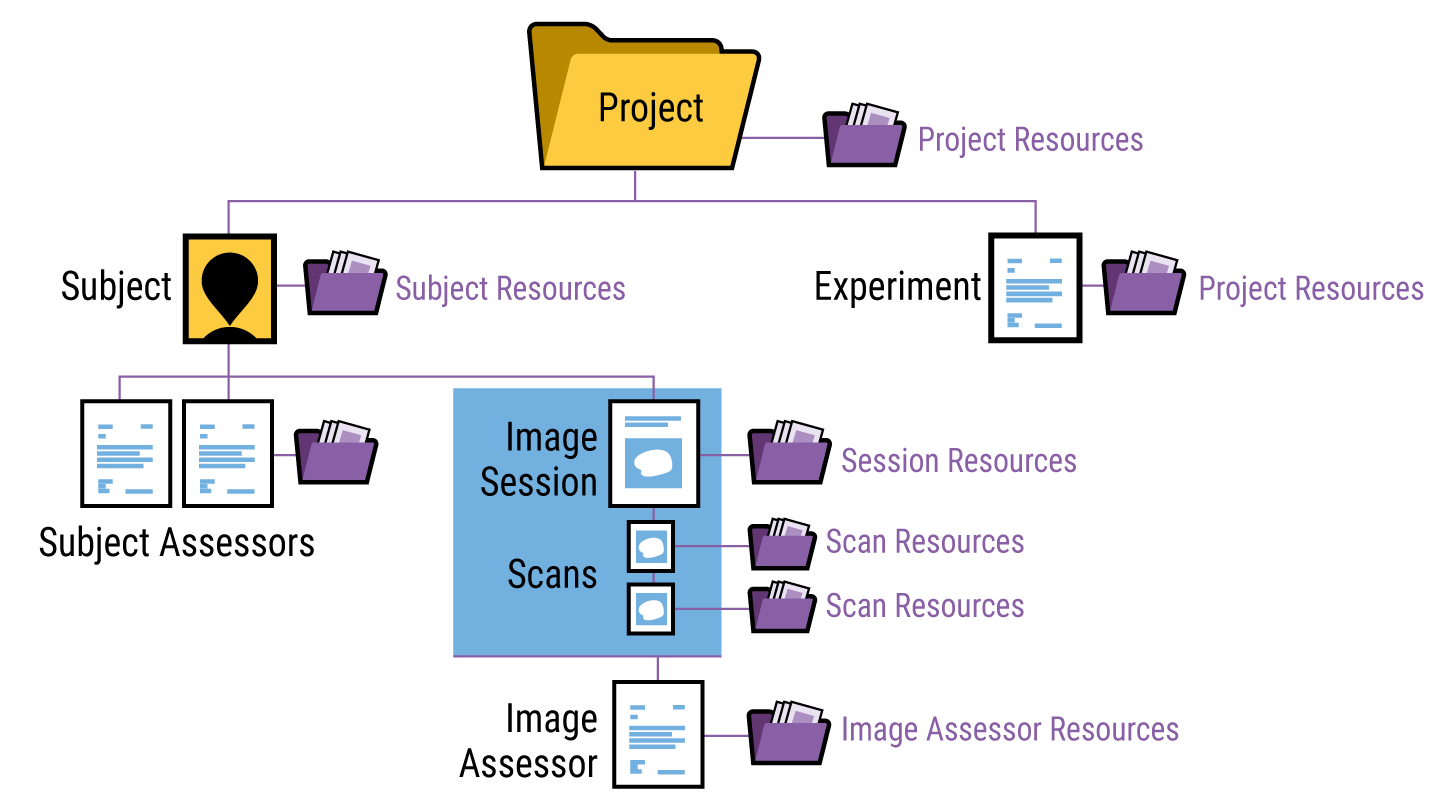 View and Download Data
Search and Explore Large Data Sets
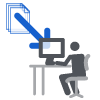 Upload Data
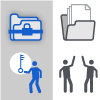 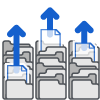 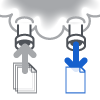 Securing and Managing Access
Organize and Share Data
Run Complex Processing (HPC)
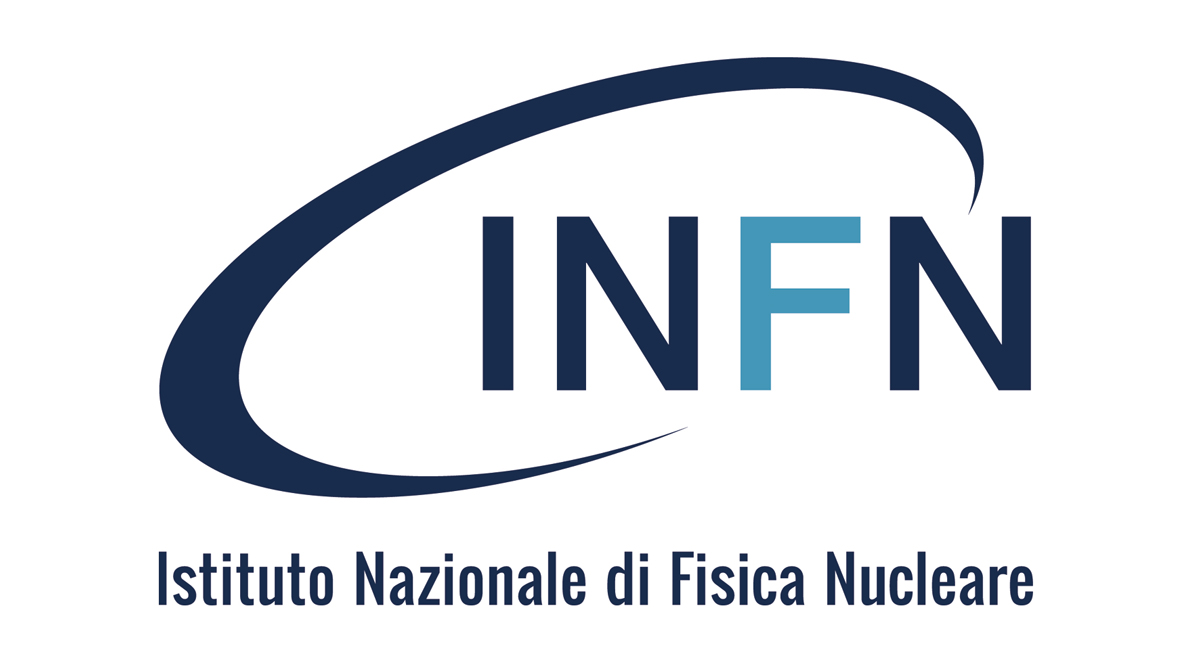 PLANNED APPROACH
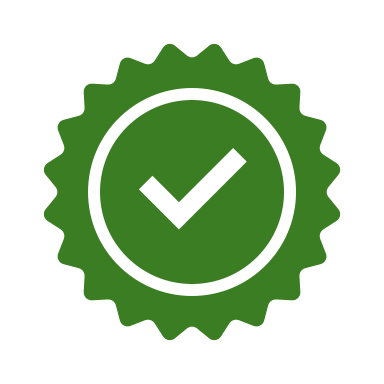 Study XNAT documentation 

Install and configure XNAT on the computing center of INFN Pisa 

Requirements collection

Translation of the requirements in an XNAT organizational scheme

Integrate data analysis pipelines 

Testing and validation

Maintenance and continuous integration
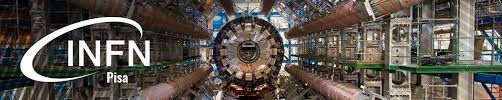 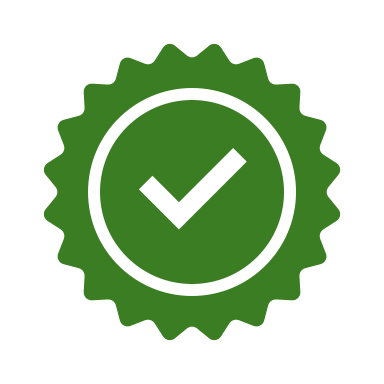 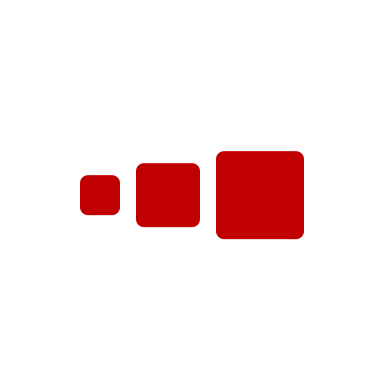 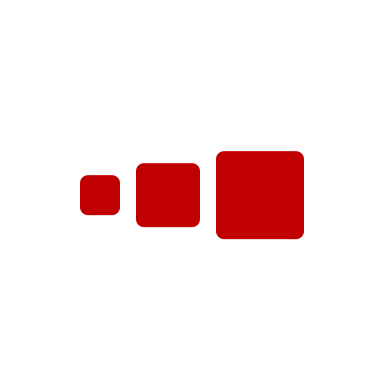 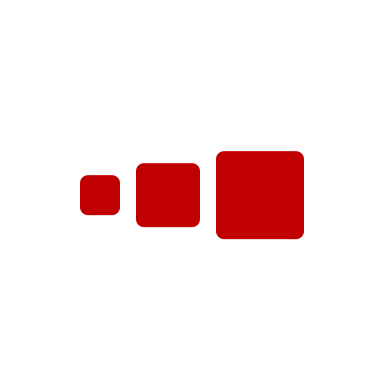 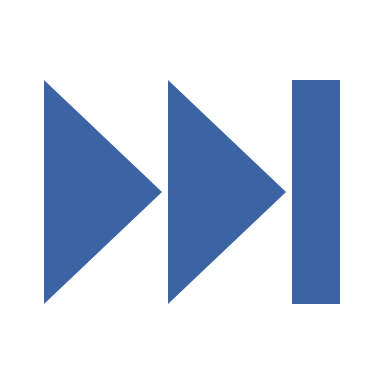 Cascade Call Project «FLASH_IT»
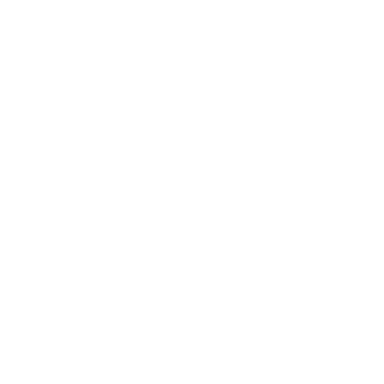 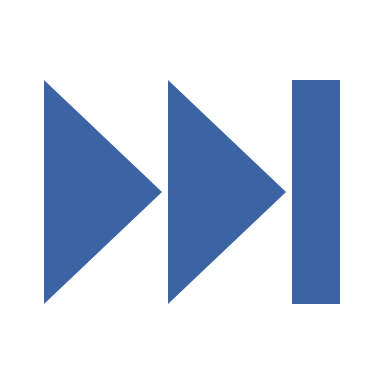 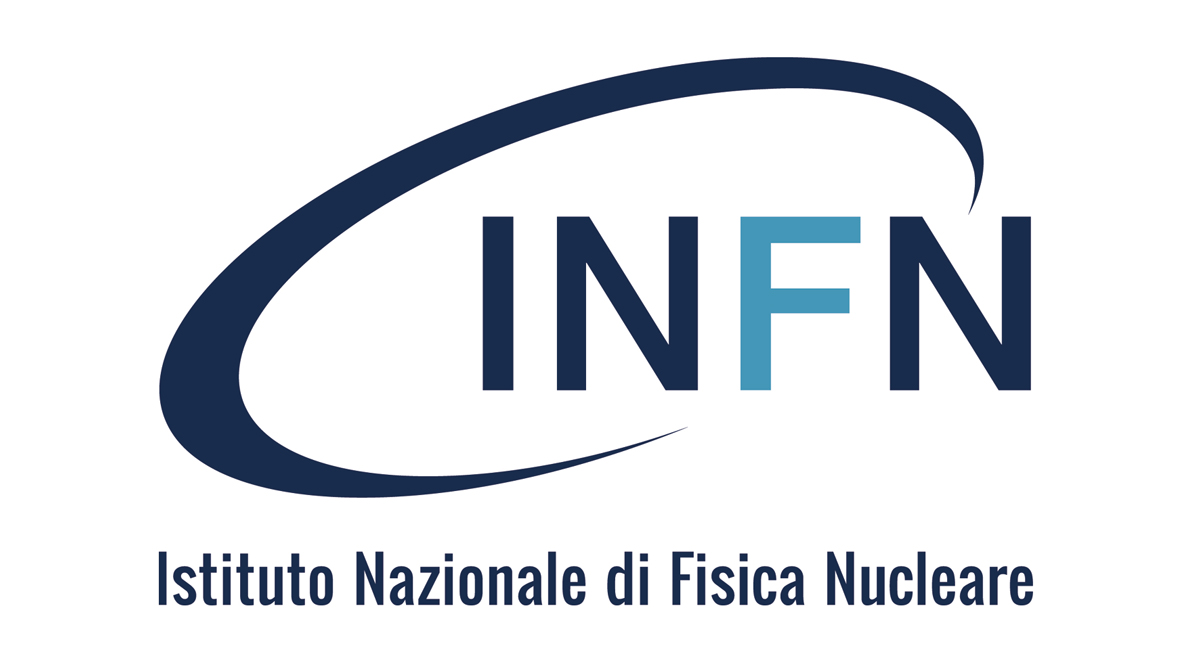 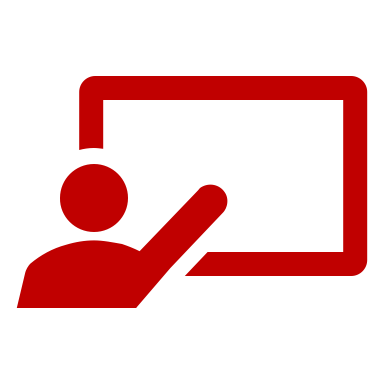 Super Resolution Microscopy (Collaboration with Spoke 4)
DEMO OF FIRST PROTOTYPE
A generative deep learning  approach for super-resolution microscopy.
Lossano S., Scapicchio C., Retico A., et al, FRPT2024
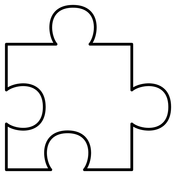 Lossano S, Scapicchio C, et al, A generative deep learning approach for super-resolution microscopy, WS INFN CCR, 2024
Super Resolution GAN
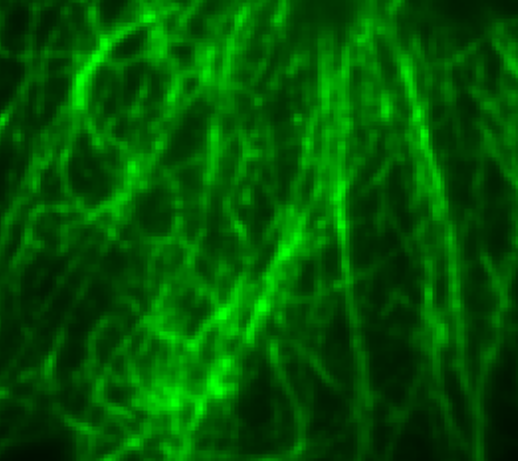 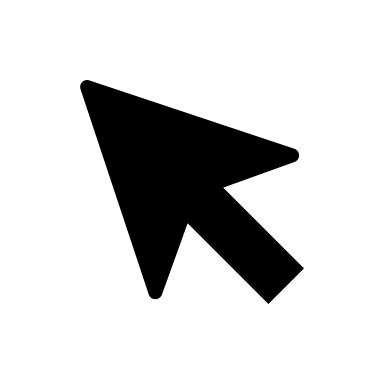 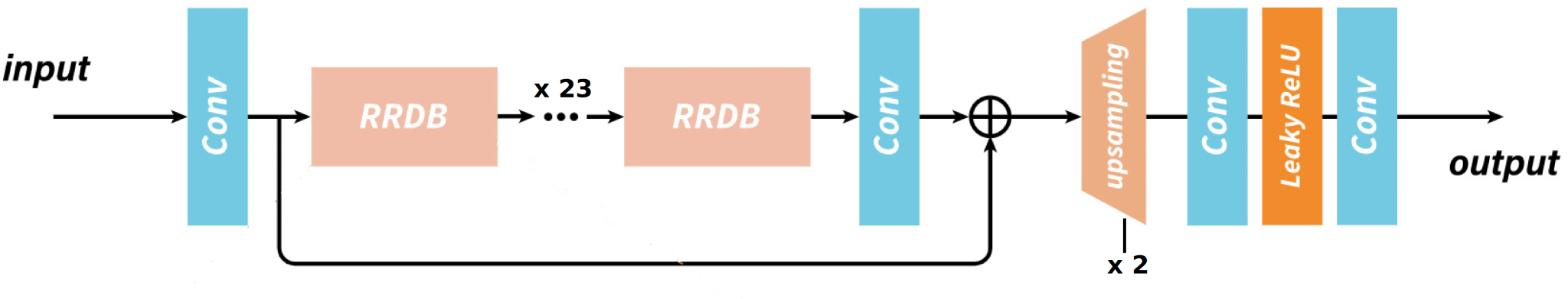 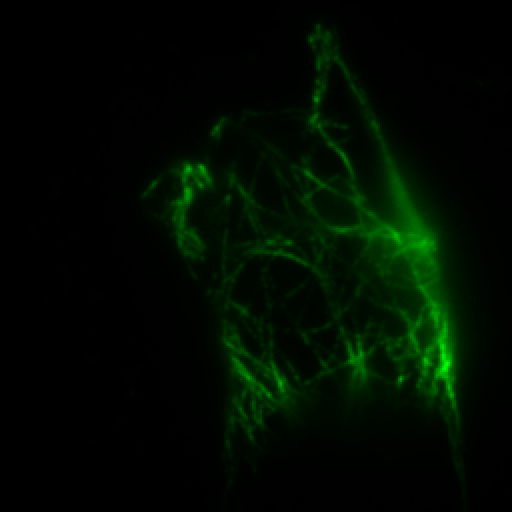 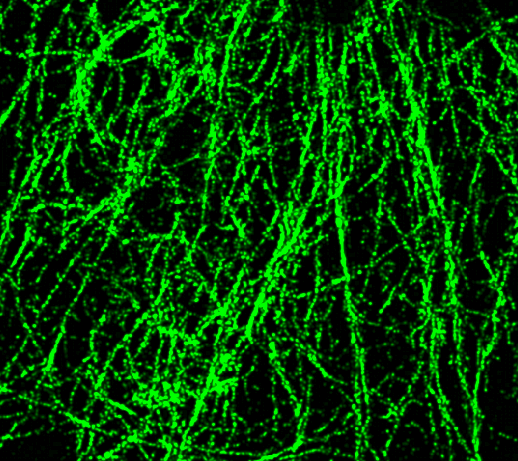 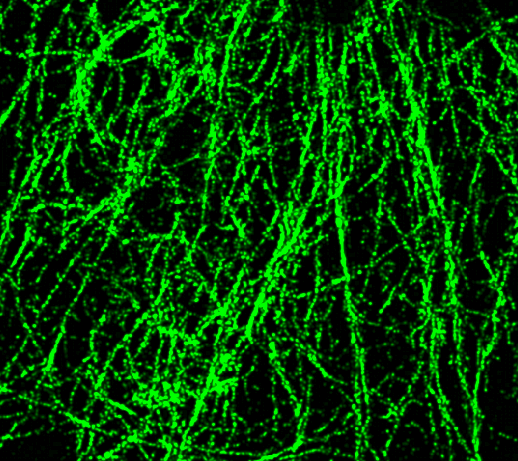 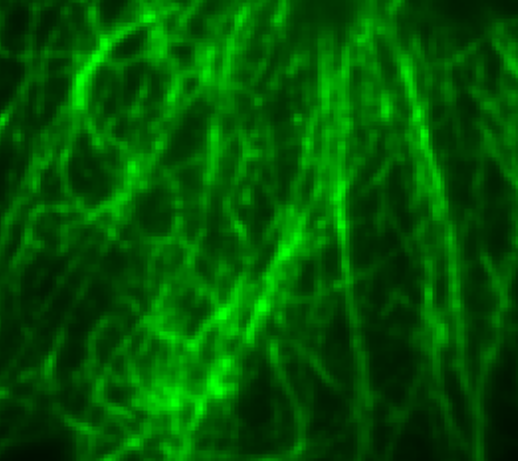 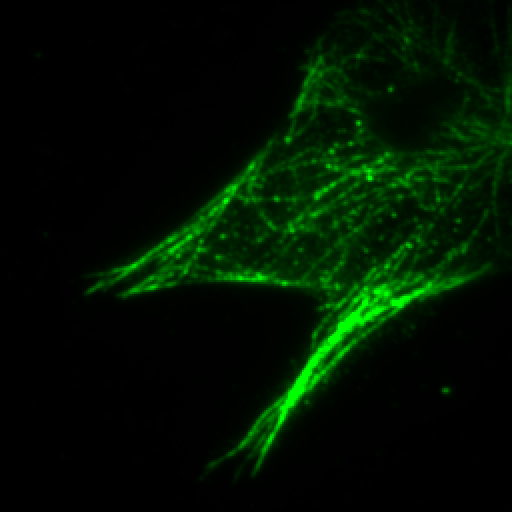 DEMO
DEMO
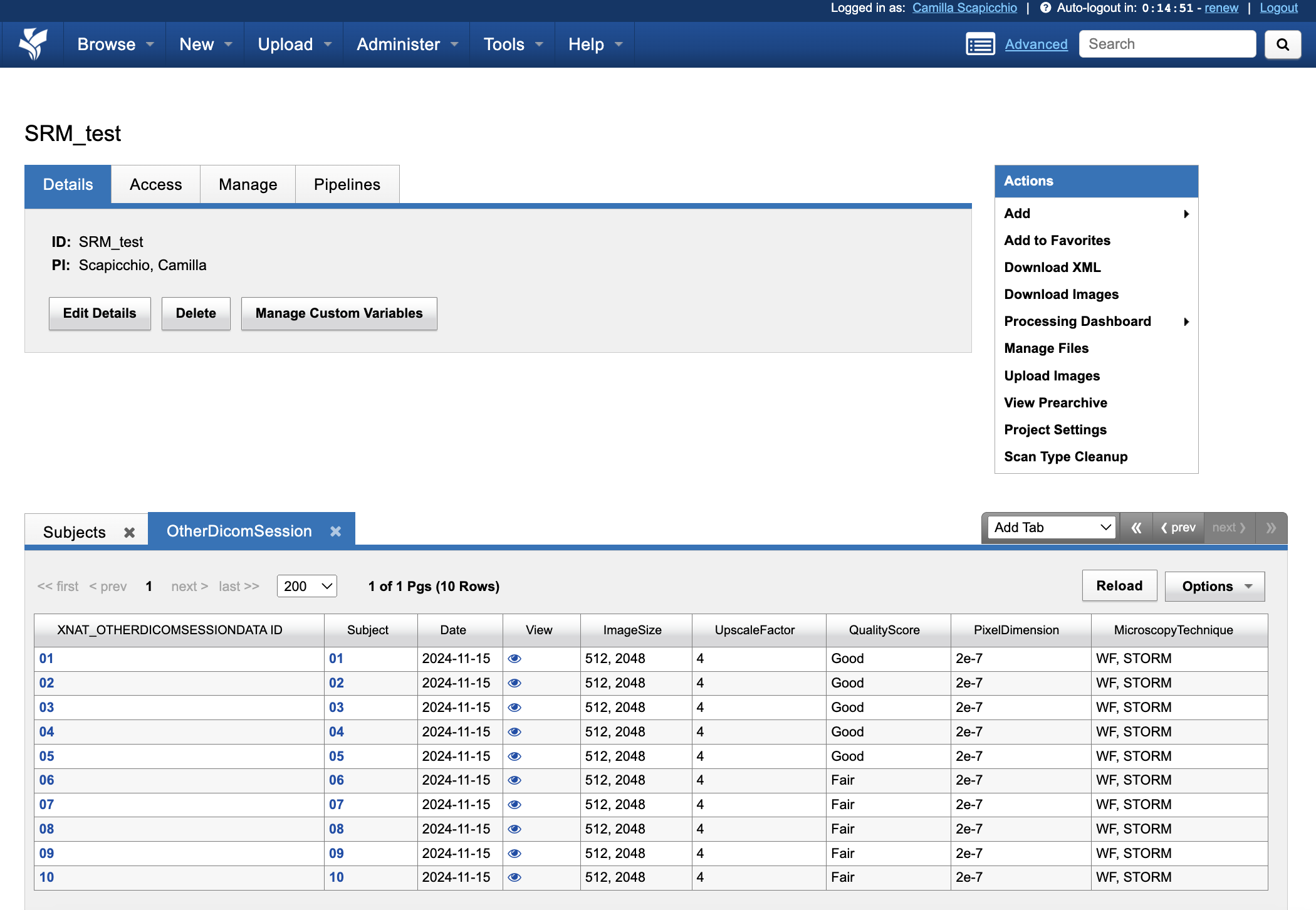 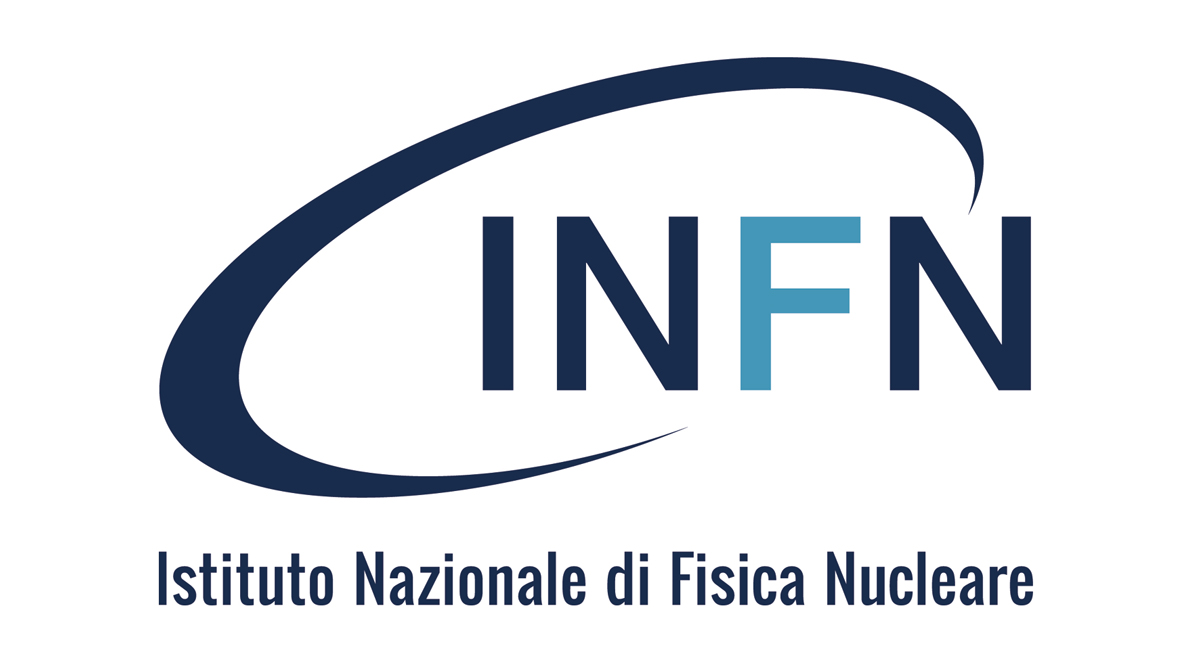 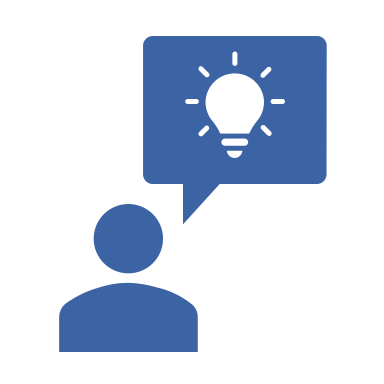 UNDERSTAND REQUIREMENTS AND TRANSLATION INTO XNAT MODEL
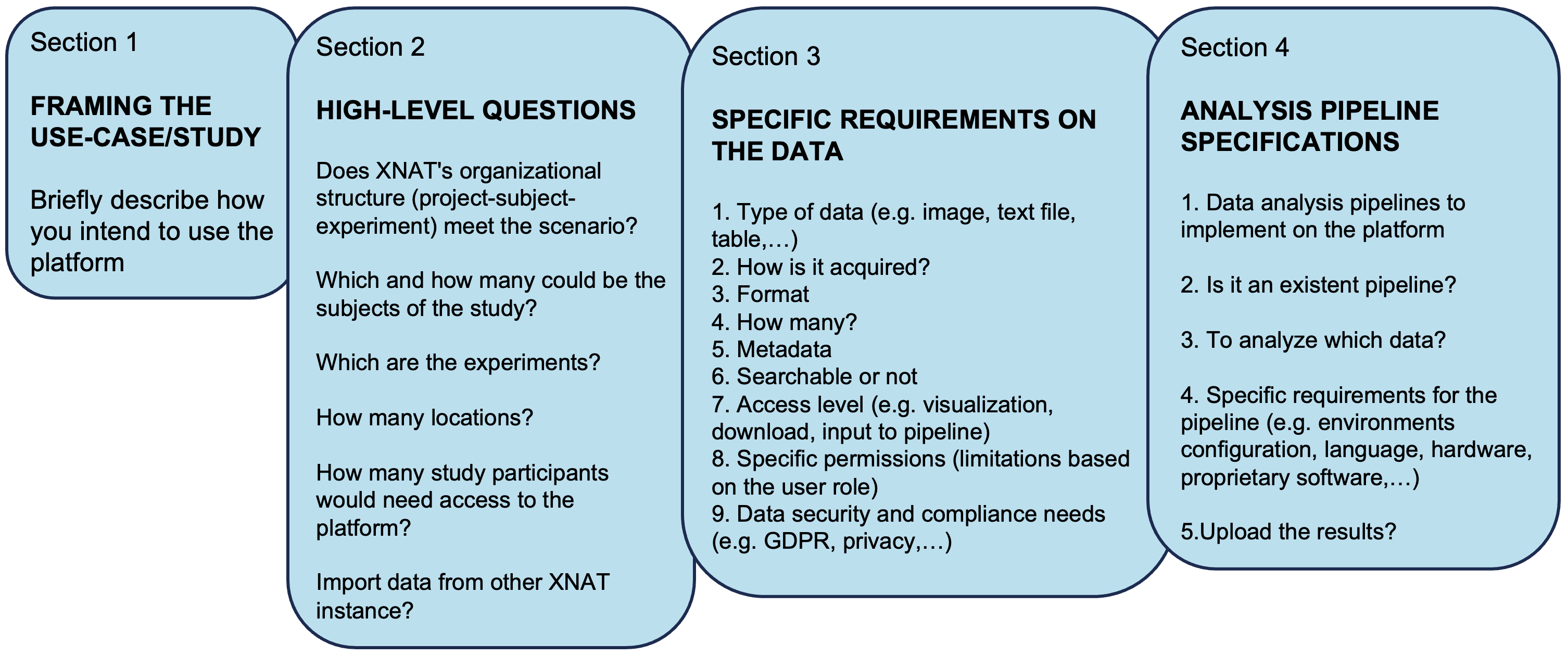 GOOGLE FORM
https://forms.gle/vUbWzewvD6BrRaoZA
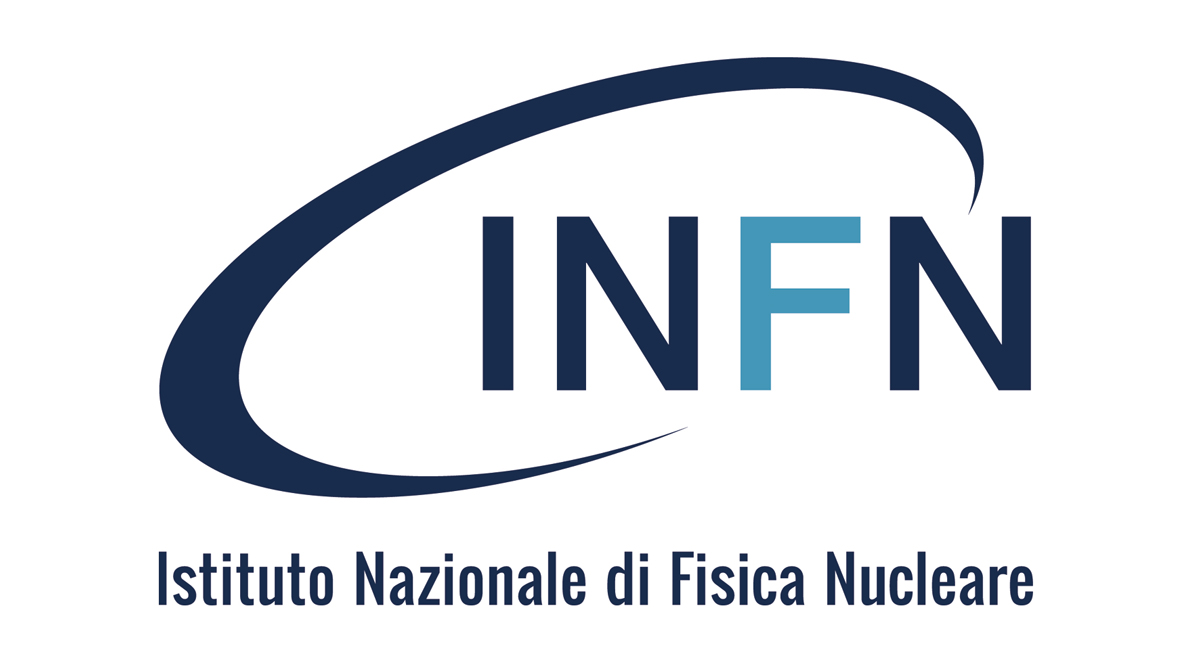 UNDERSTAND REQUIREMENTS AND TRANSLATION INTO XNAT MODEL
https://drive.google.com/drive/folders/1ezm03A8leOfFoR04tp81xYYb0XXVh4Wv?usp=drive_link
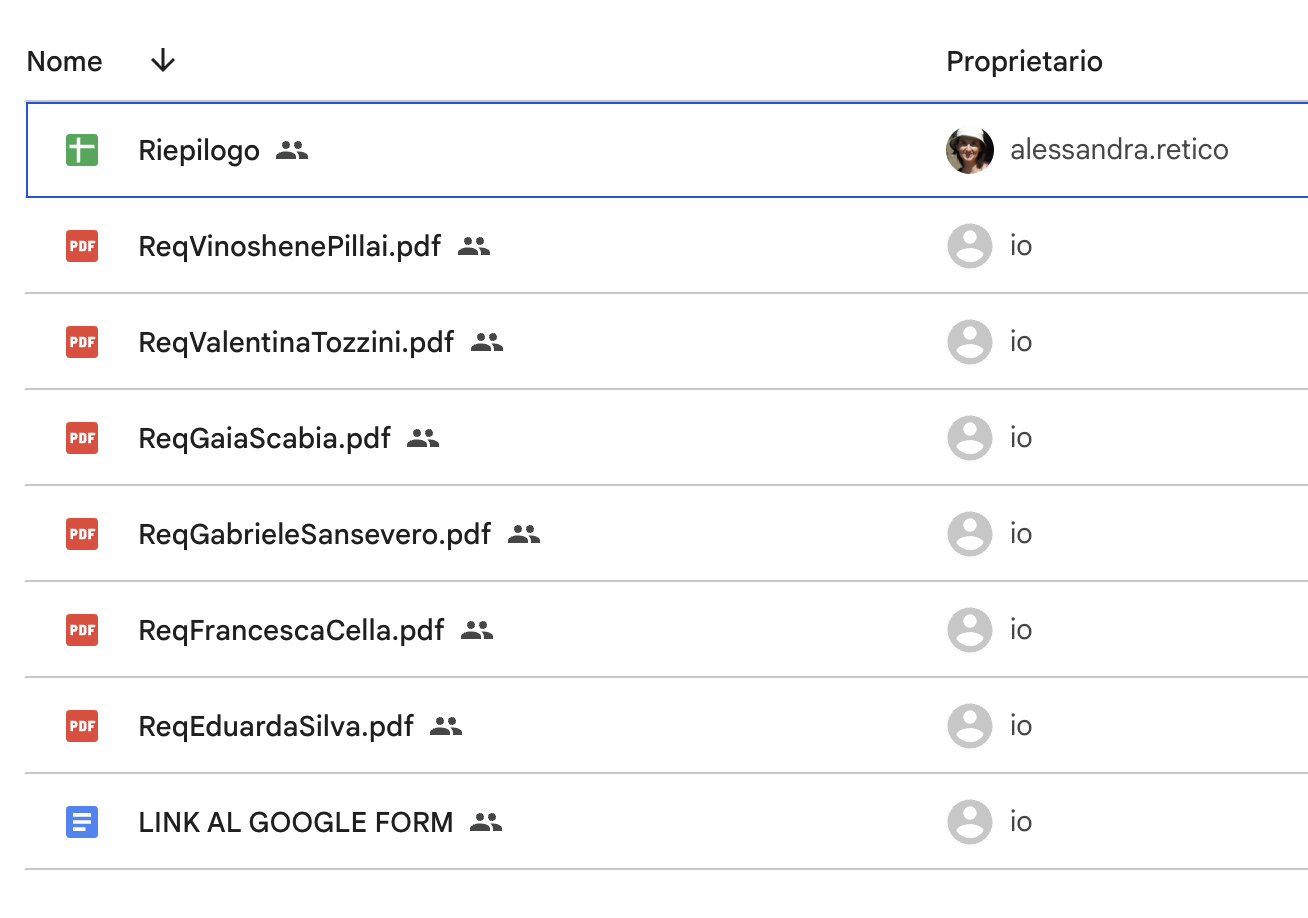 + Example DATA or logbook
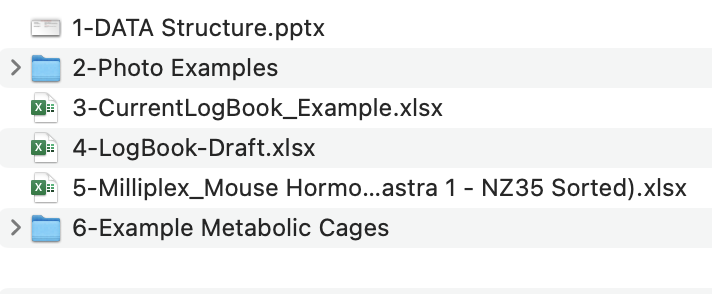 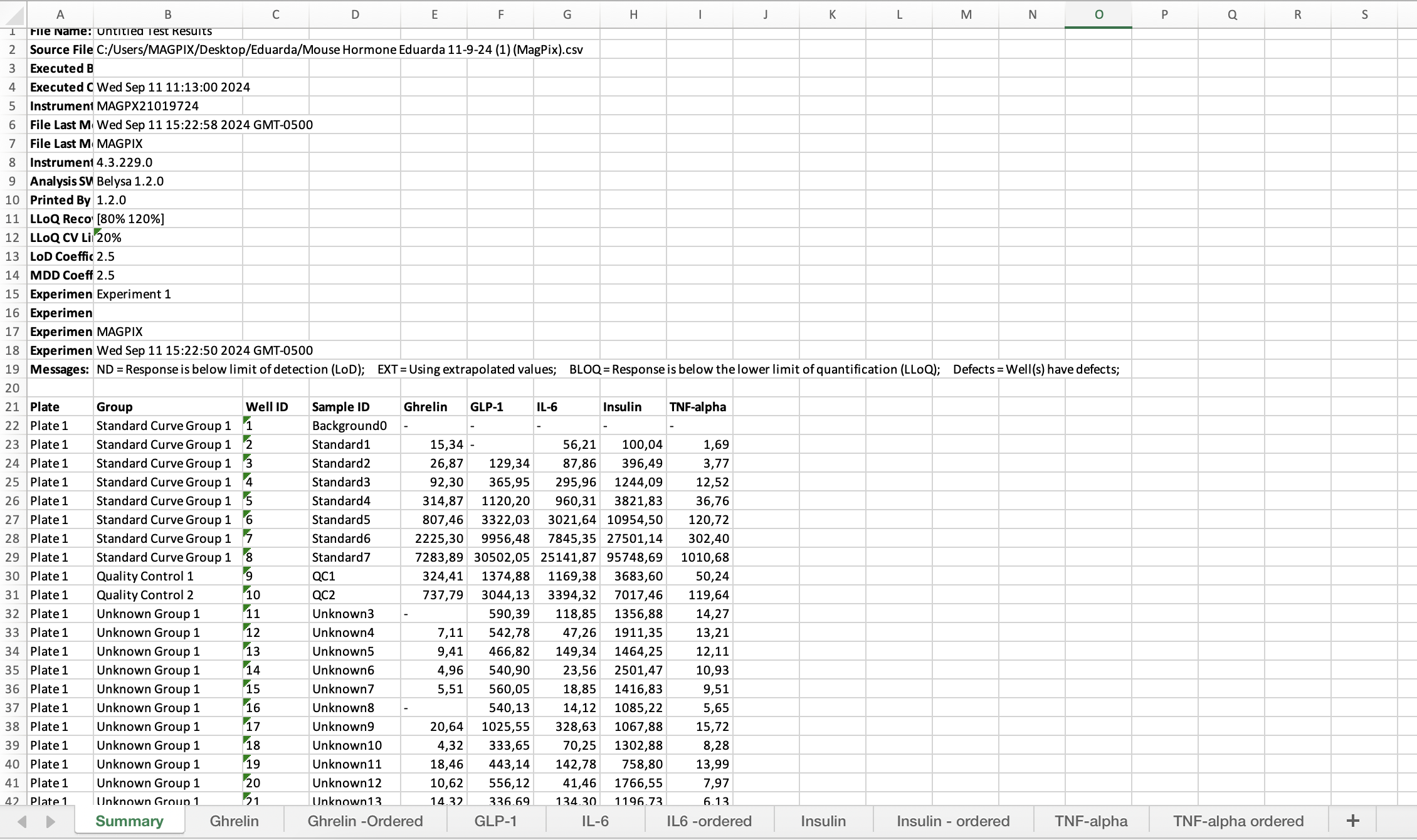 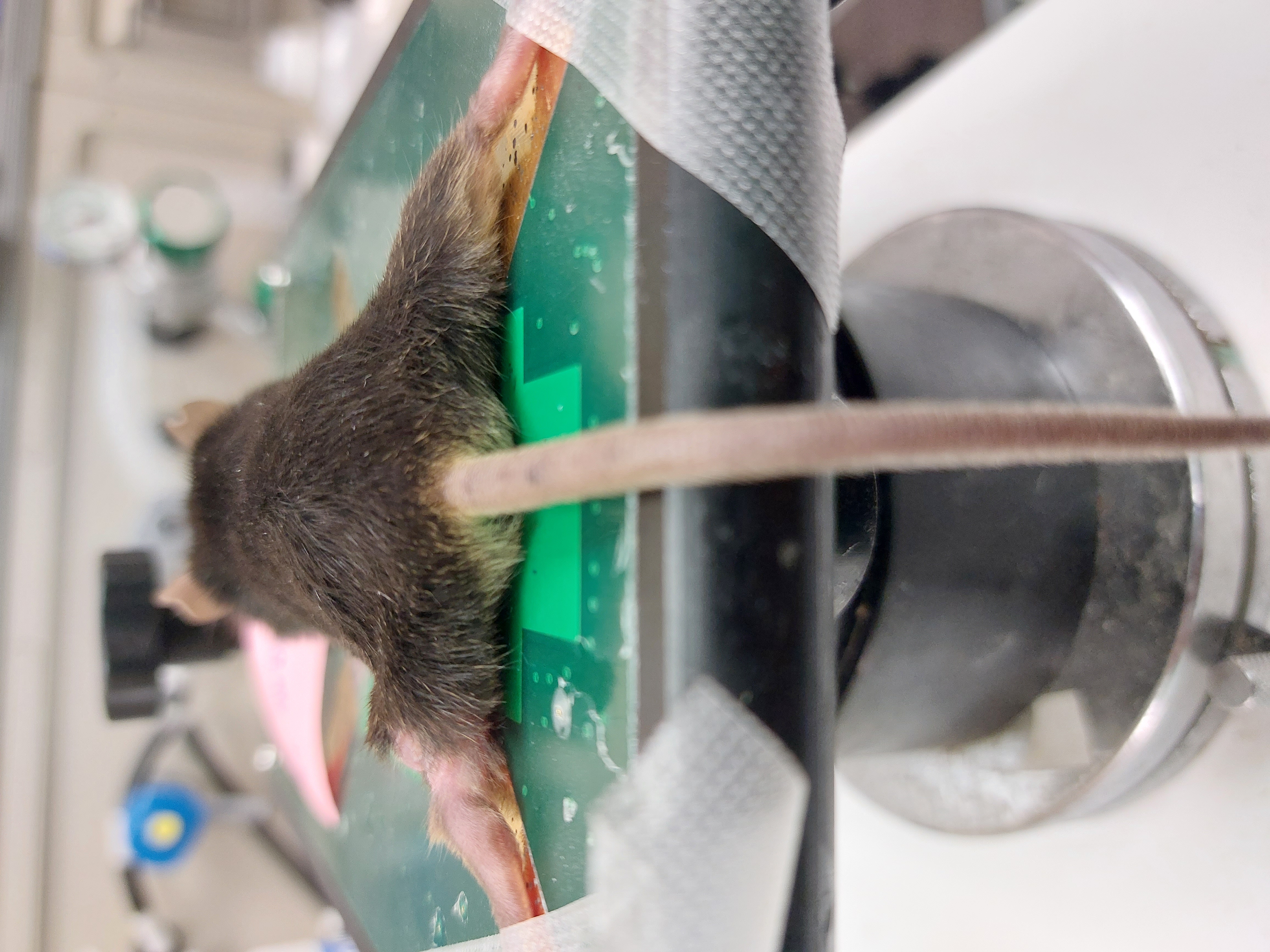 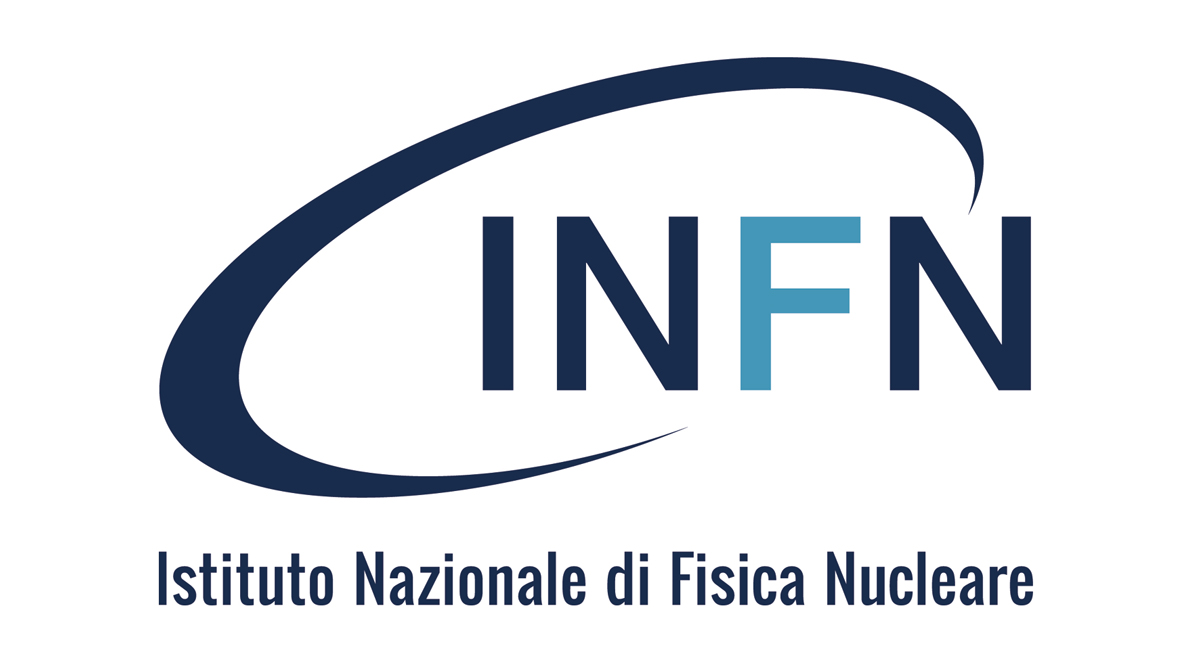 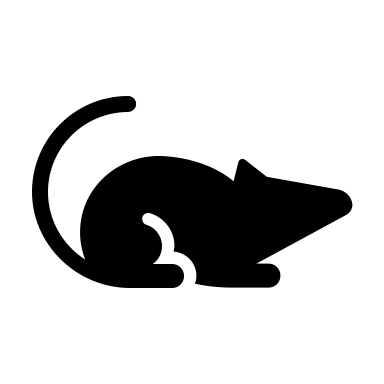 Project
First use-case
Naive Group
FLASH
Identified by a set of parameters
Conv
Control
Subject ID
Experiment  «Periodical Assessment»
Experiment  «Circulating Biomarkers»
Tumor Group
Experiment  «Metabolic cages»
Experiment  «Sacrifice-Collected samples»
FLASH
Conv
Identified by a set of parameters
Control
Subject ID
Experiment  «Periodical Assessment»
Experiment  «Circulating Biomarkers»
E. Mota Da Silva experiments
Experiment  «Ultrasound Evaluation»
Experiment  «Sacrifice-Collected samples»
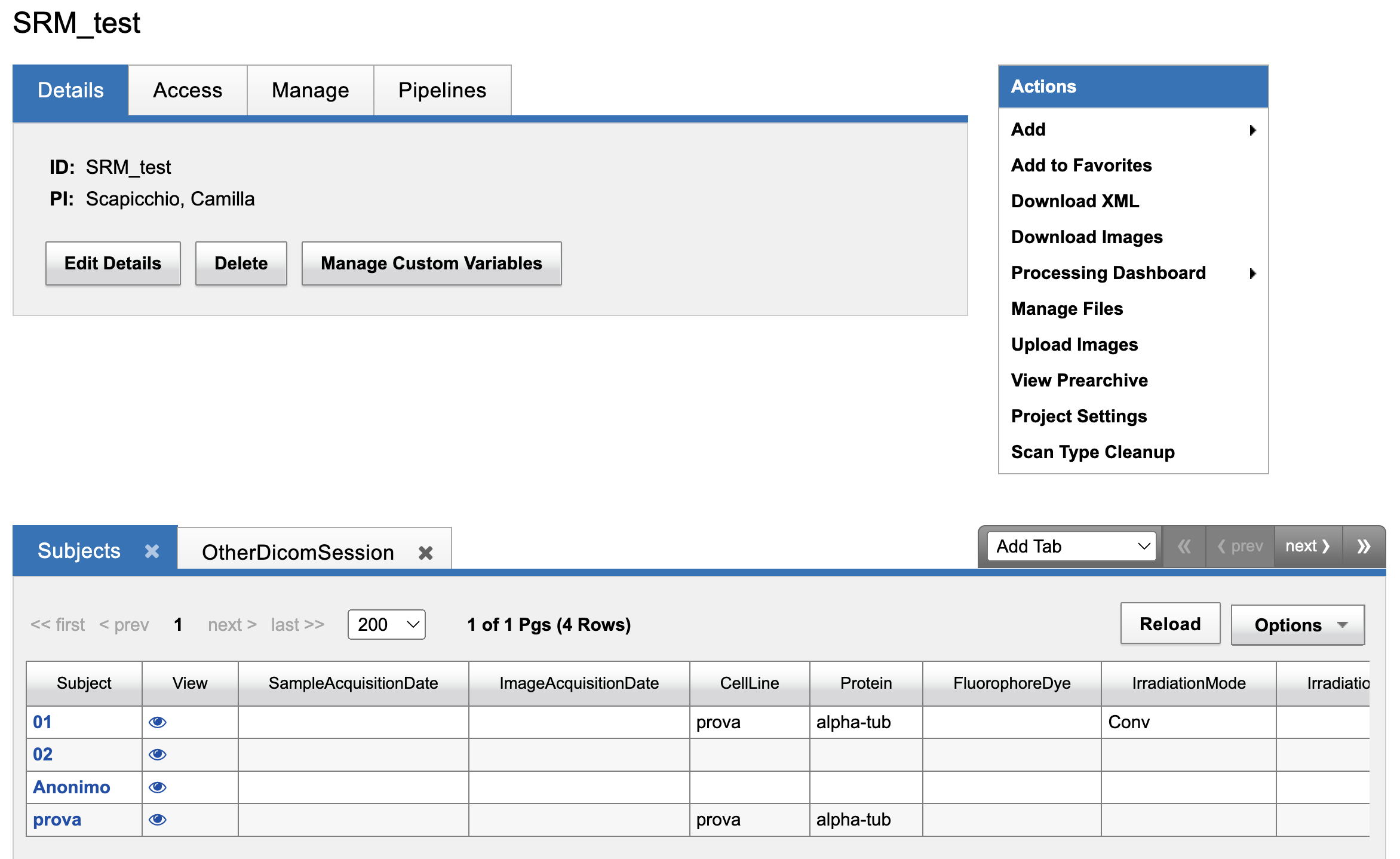 PROJECT NAME
MouseID + EarCode + Group +Treatment + Dose + ProtocolStartingDate
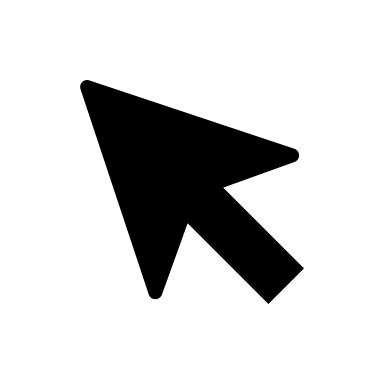 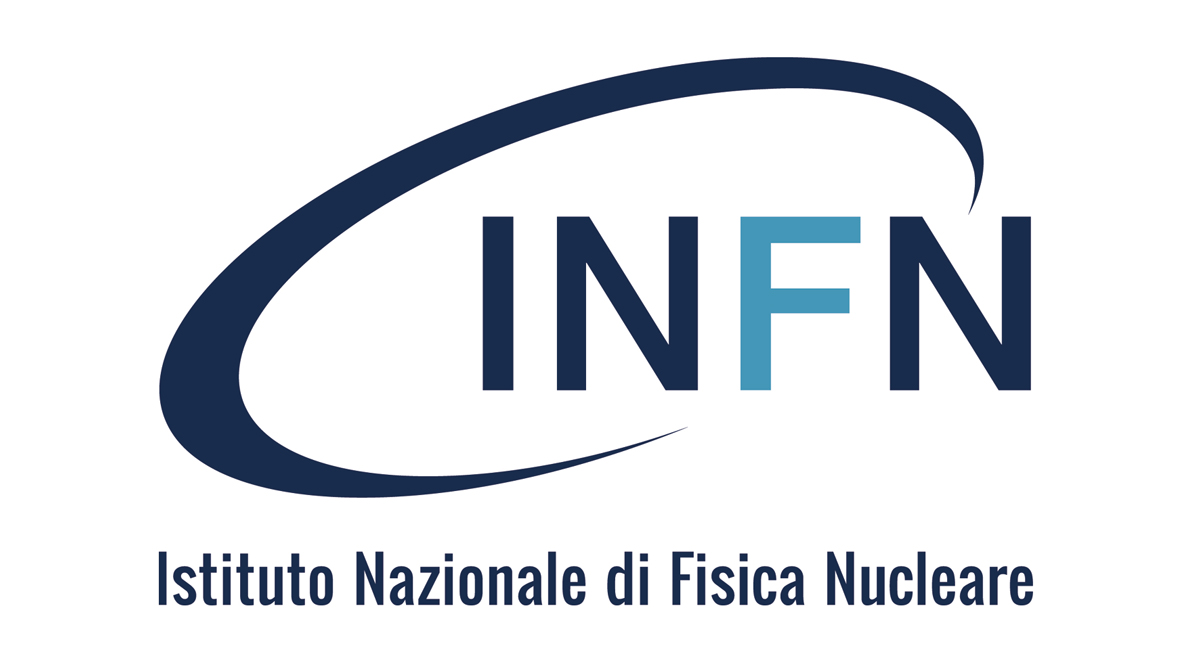 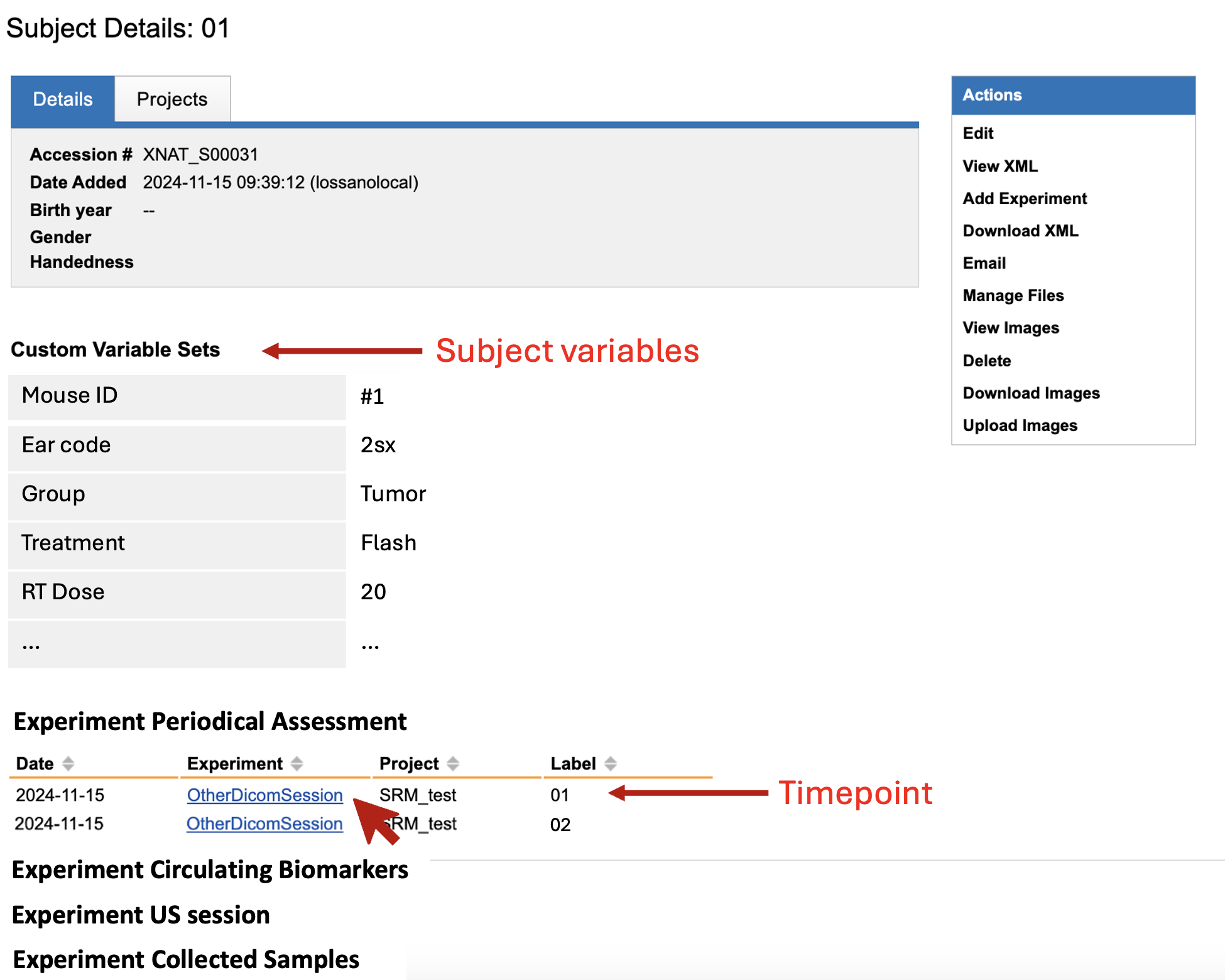 Photo ID
Photo ID
Project ID
Project ID
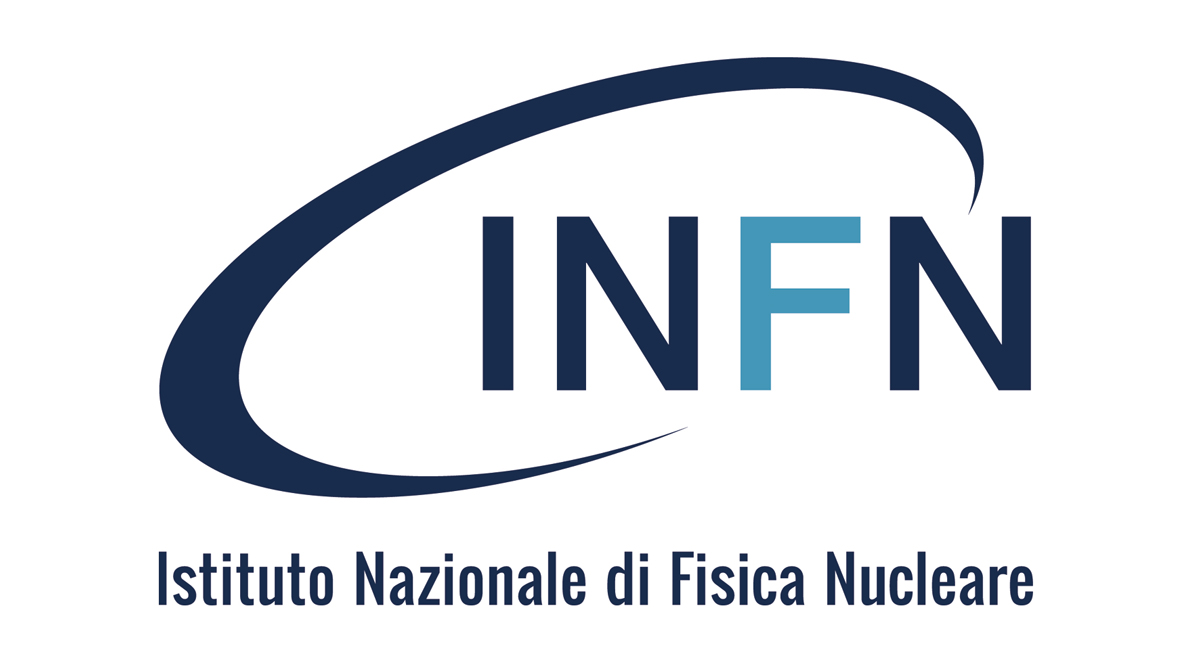 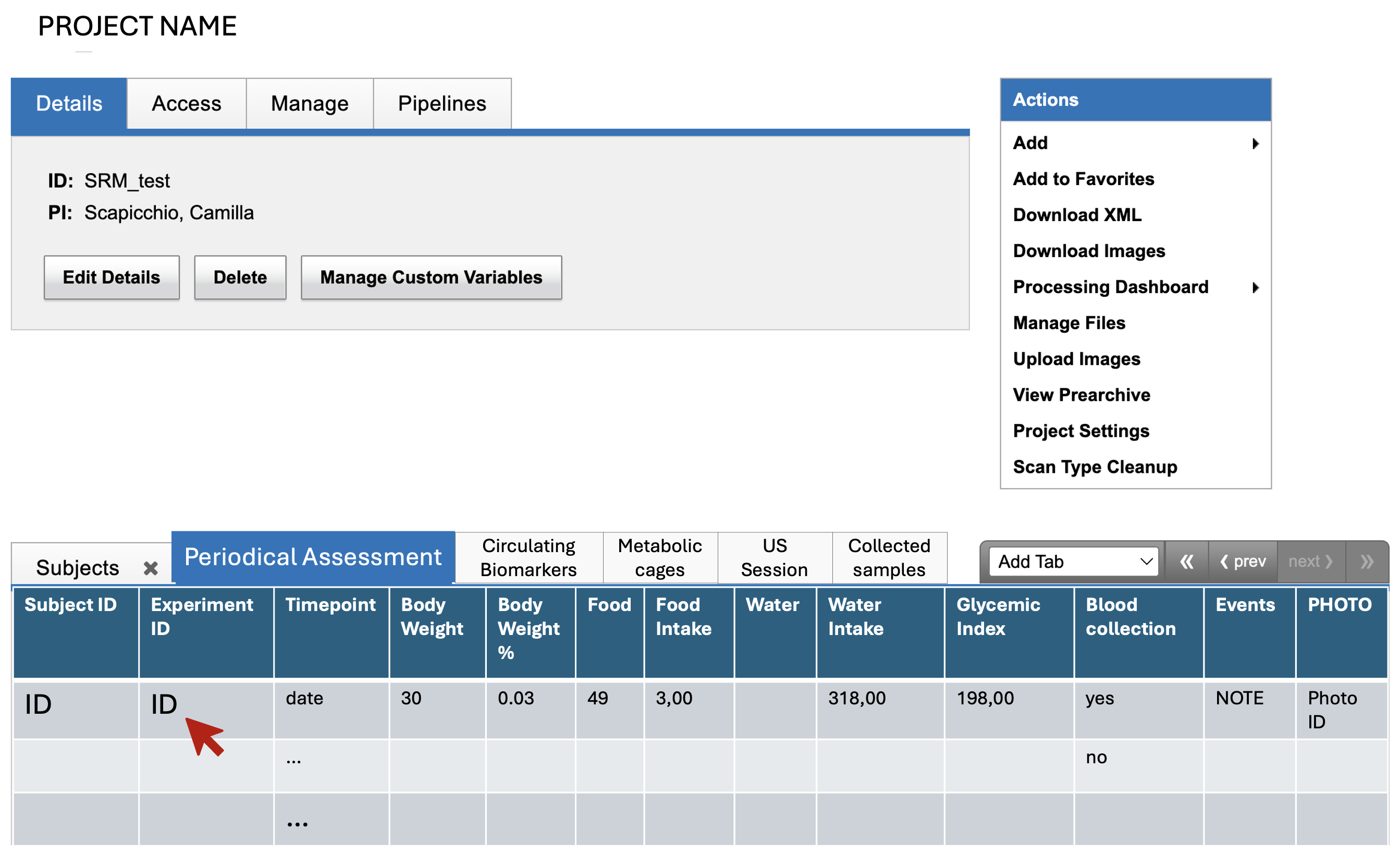 Periodical Assessment
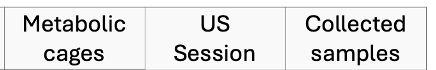 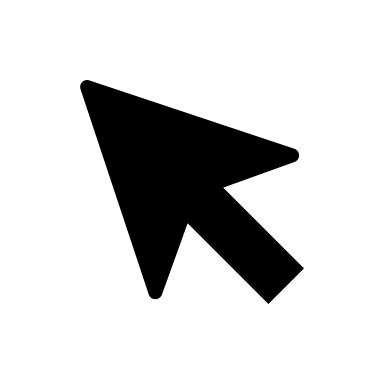 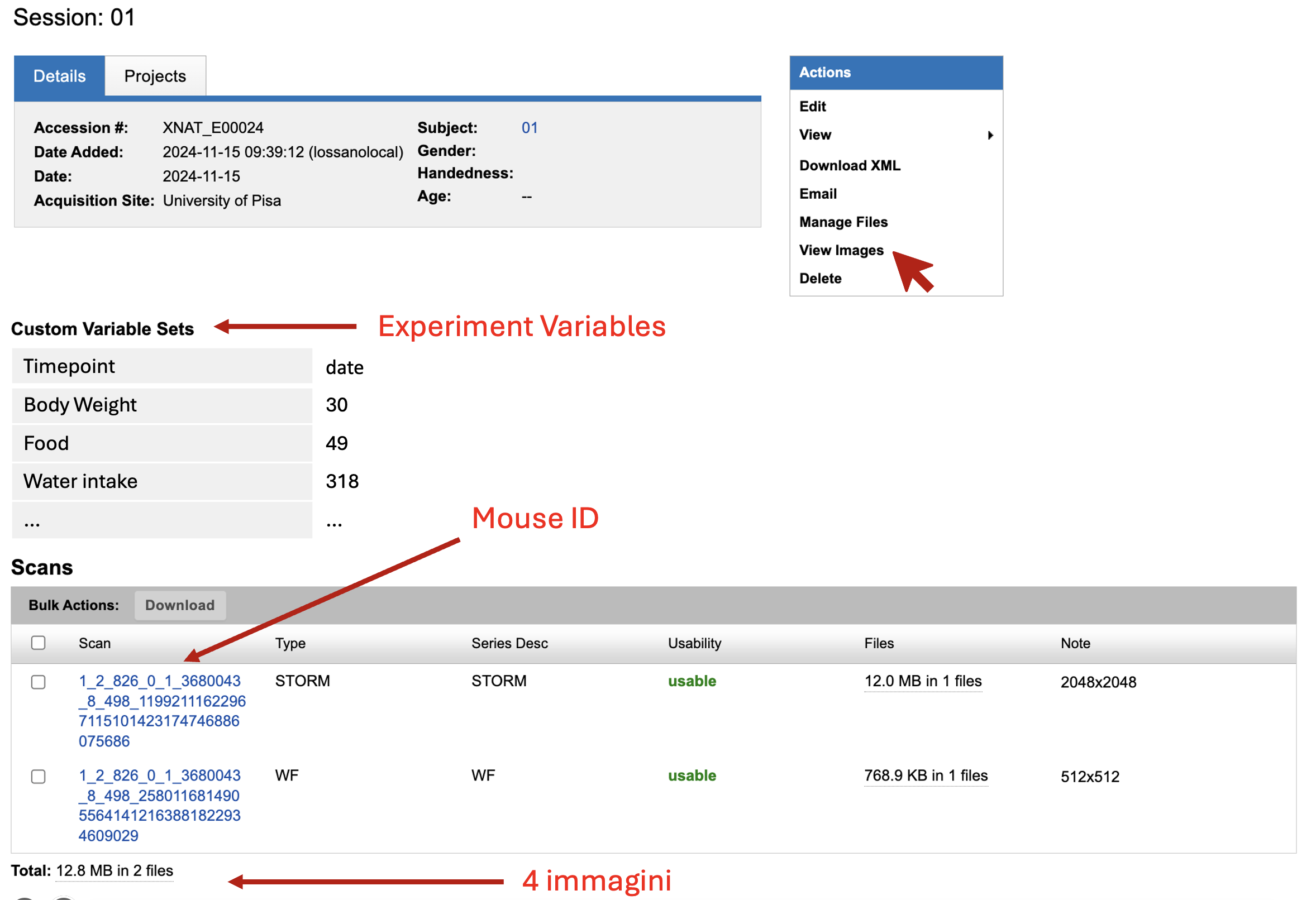 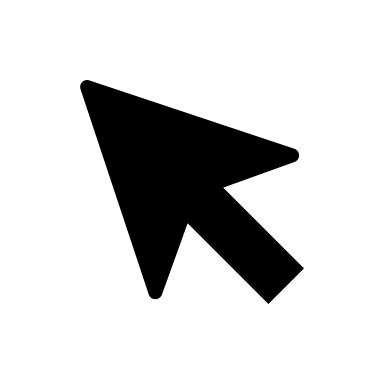 #10TF  20D + Tissue




NZ35#3F  20D + Tissue
4 images
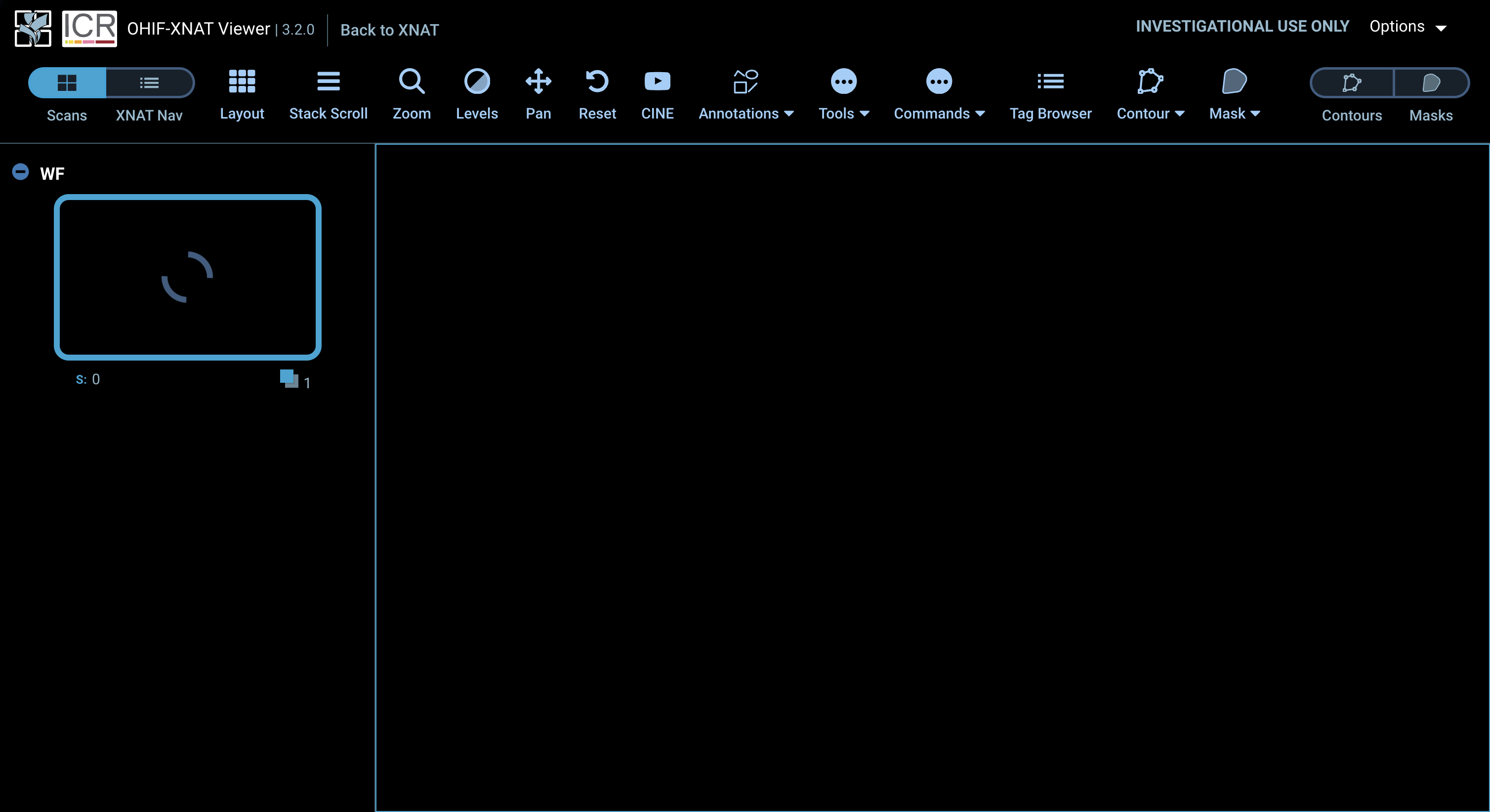 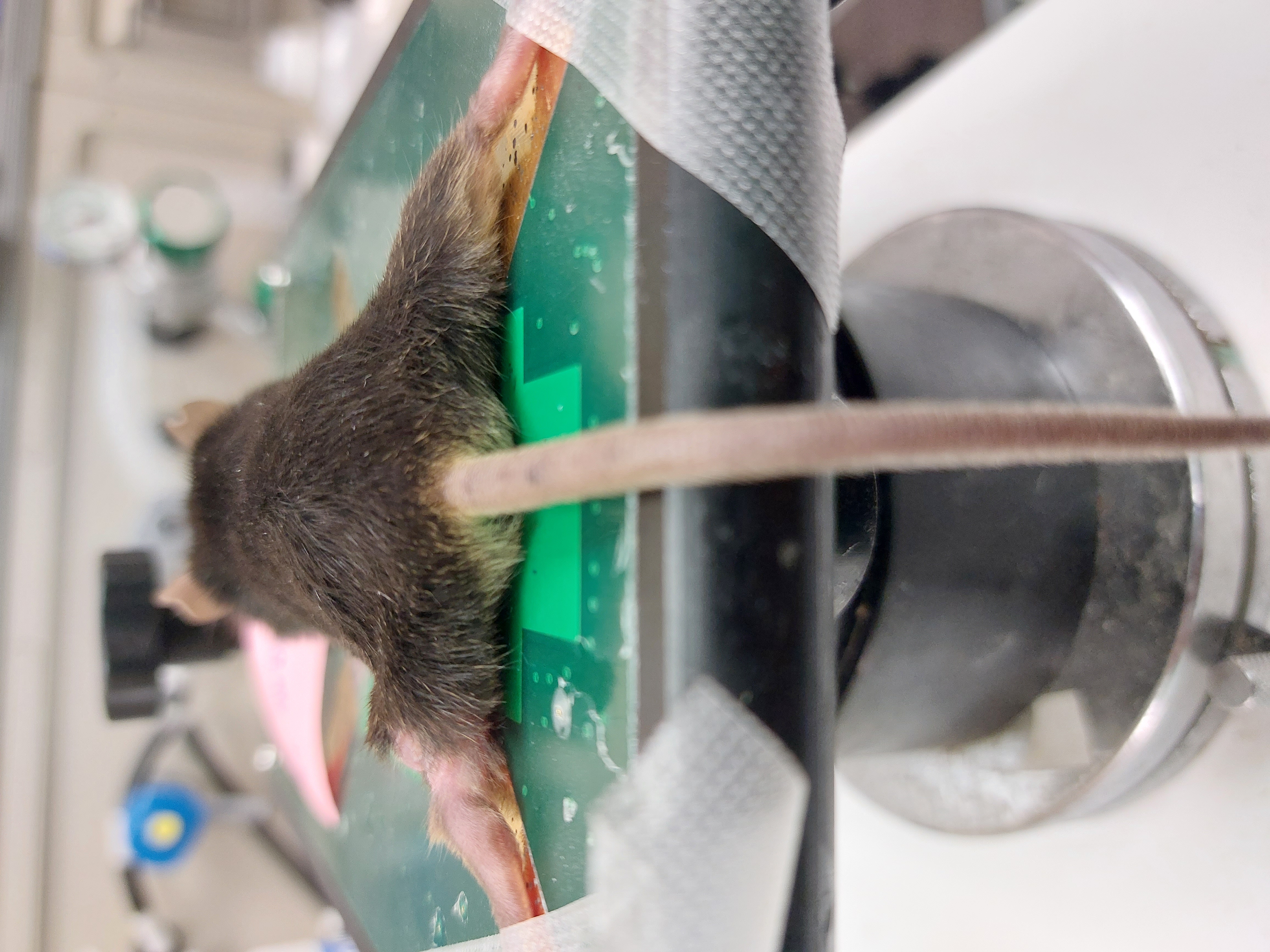 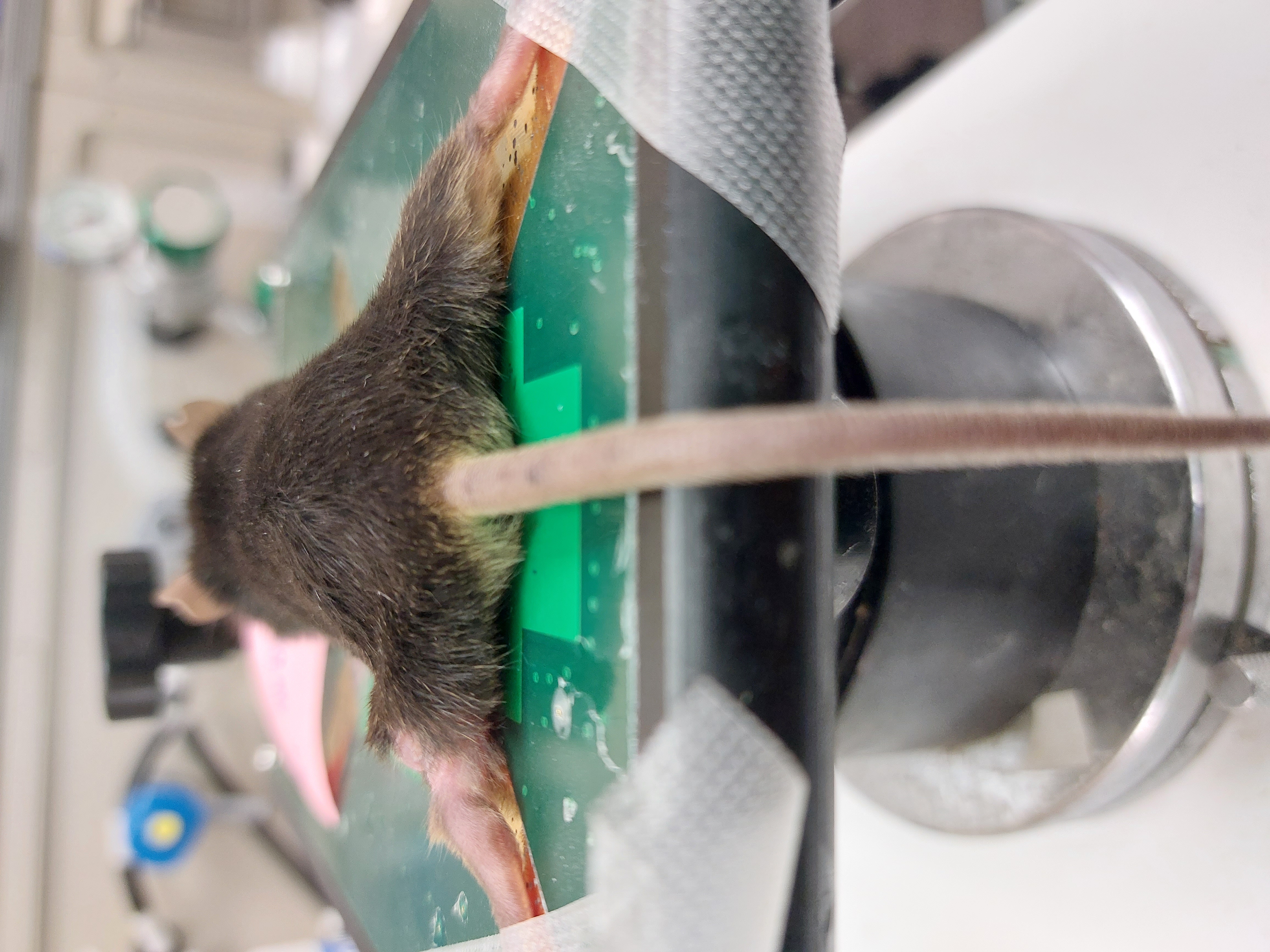 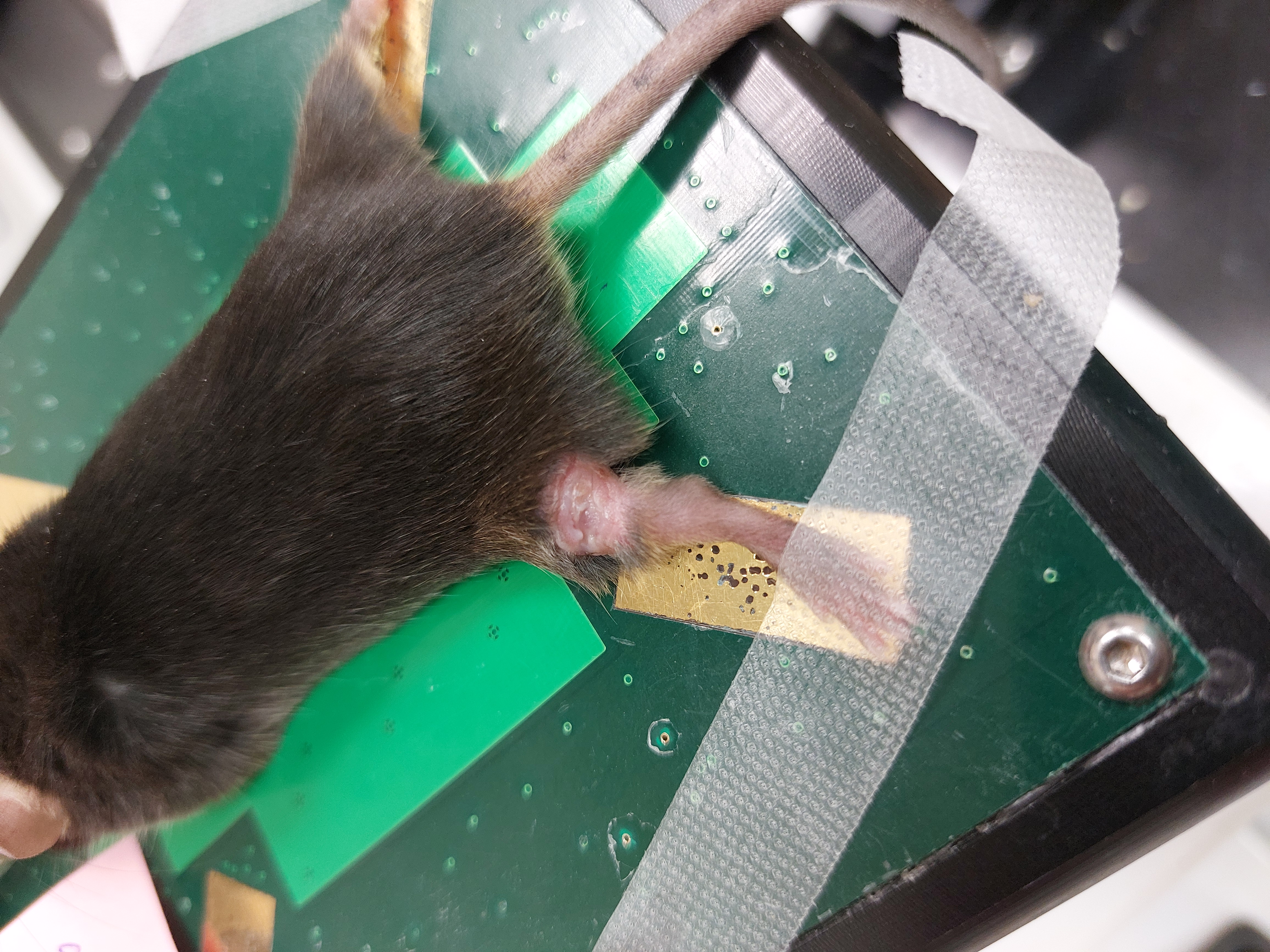 Previously converted into DICOM file
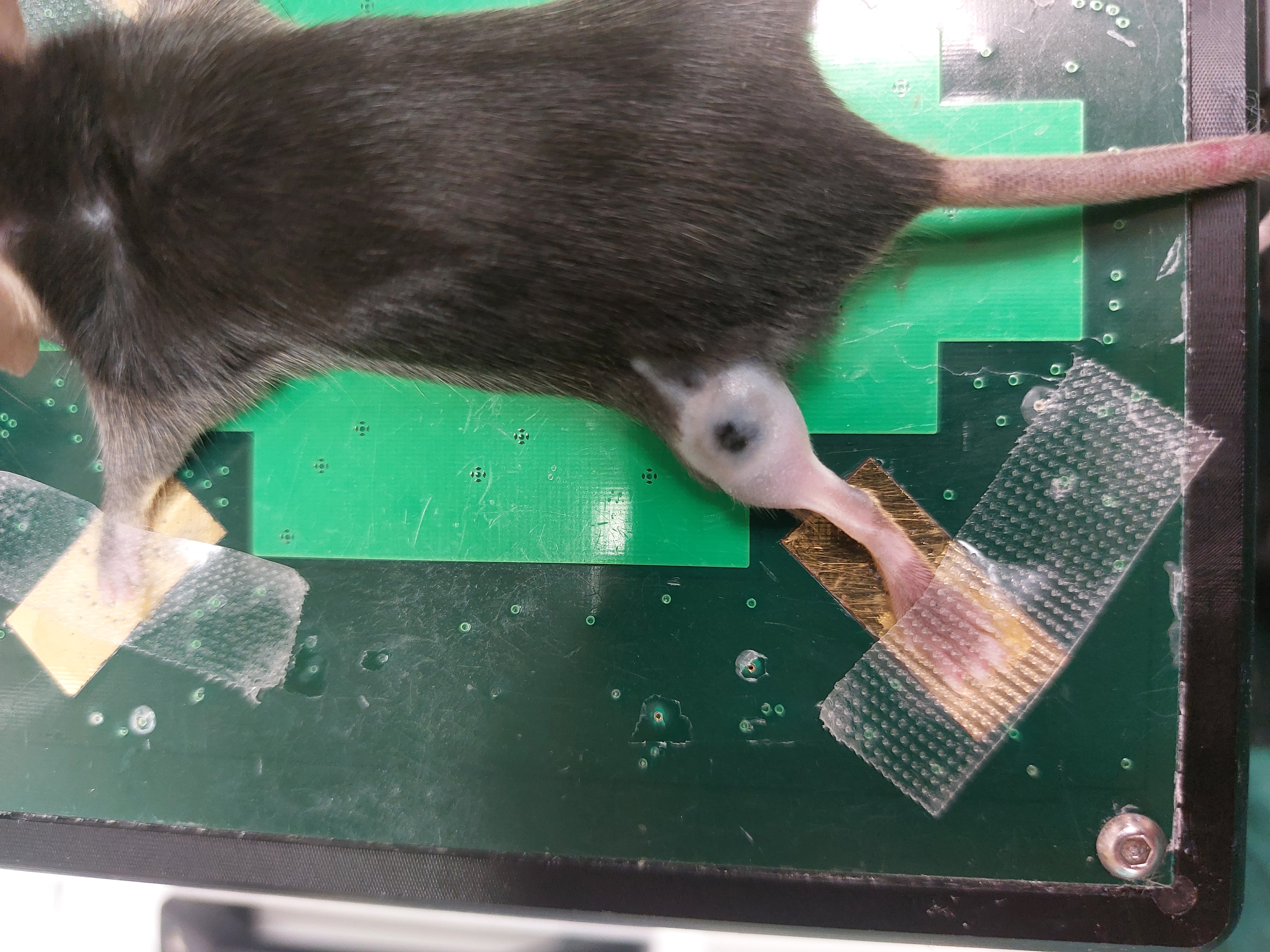 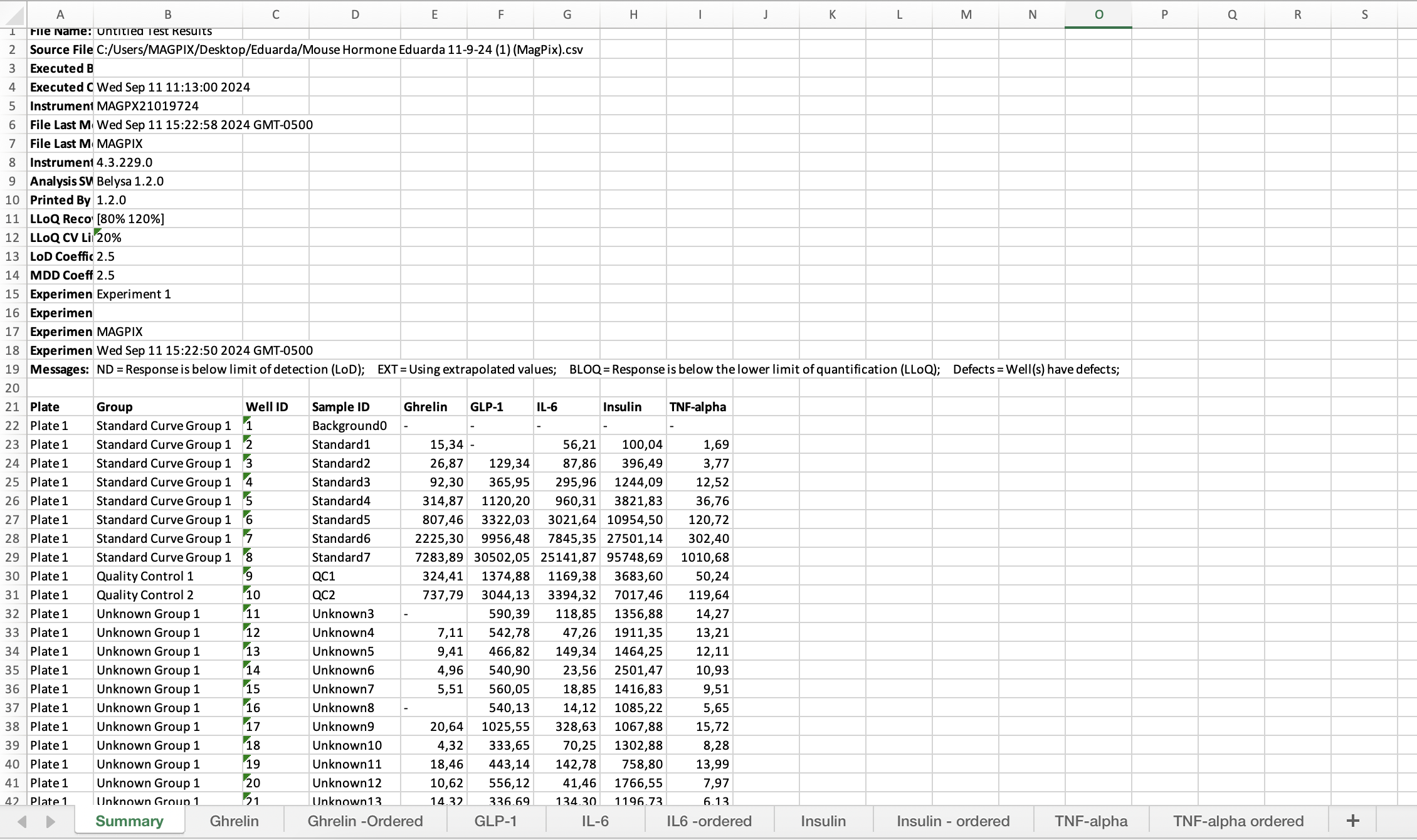 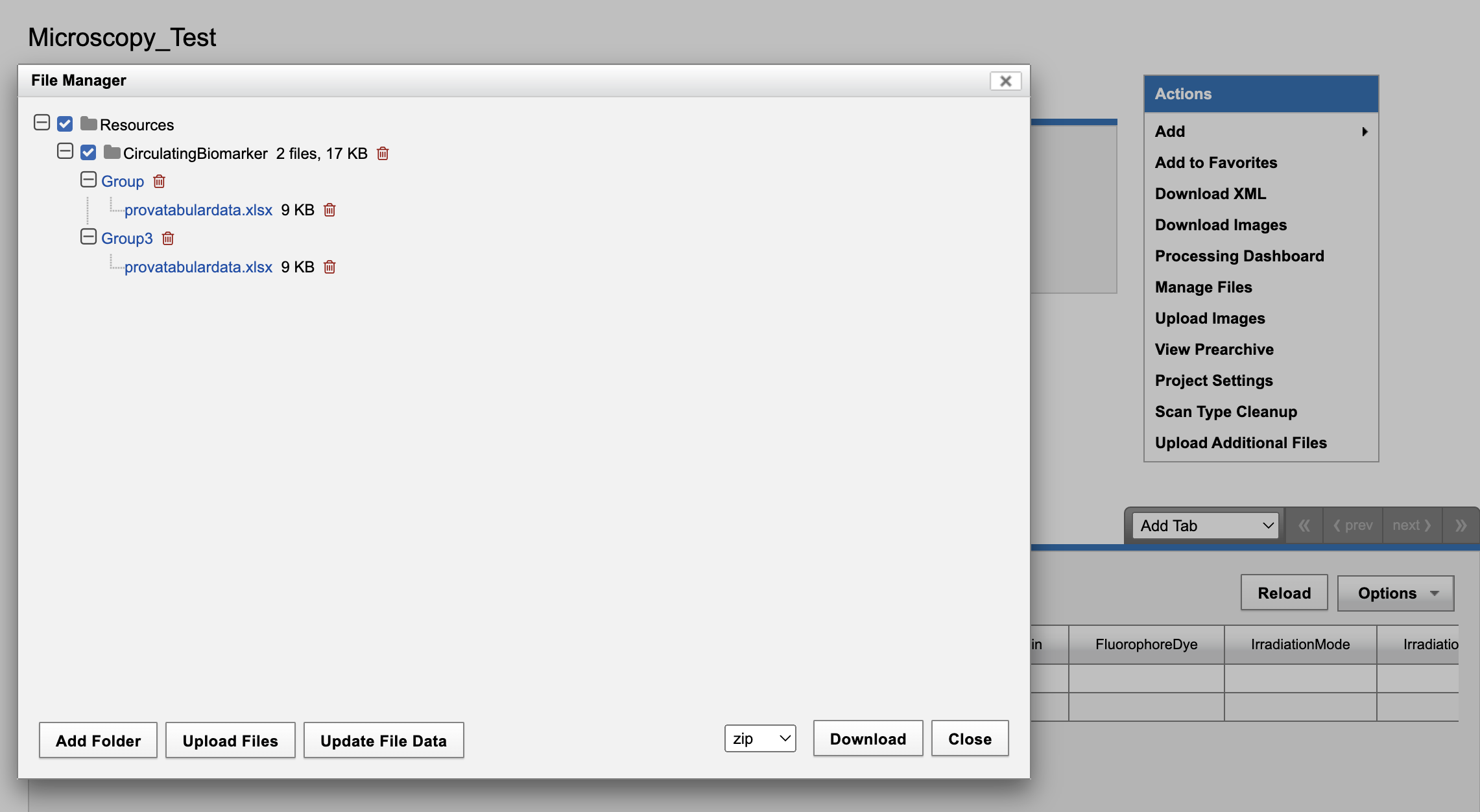 Circulating Biomarkers Experiment
CONV/FLASH-date
biomarker names 
(GLP-1, Ghrelin, IL-6, TNFa, Leptin)
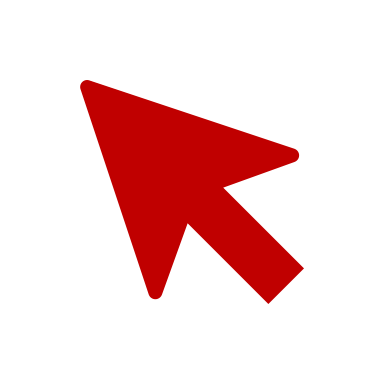 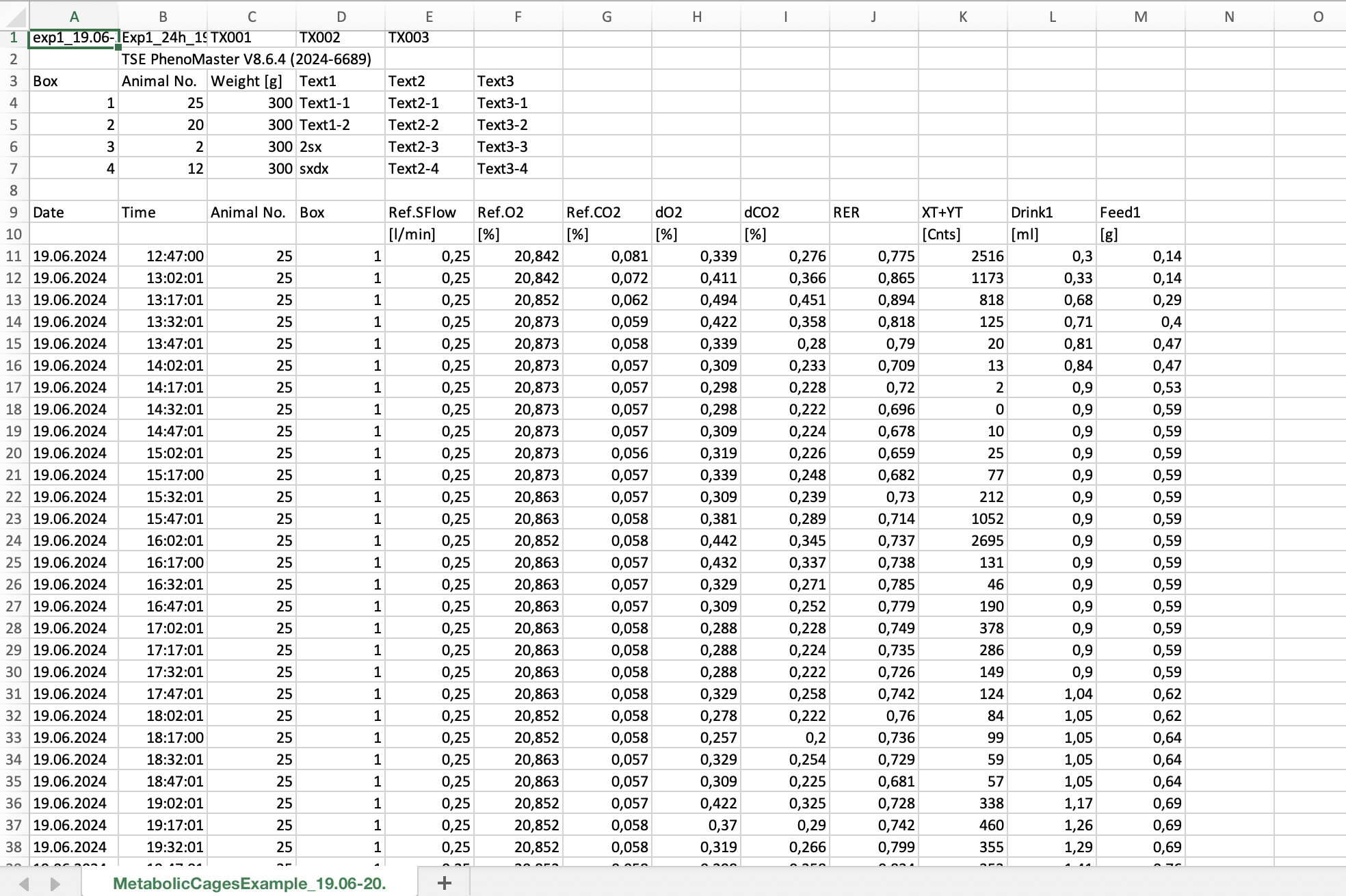 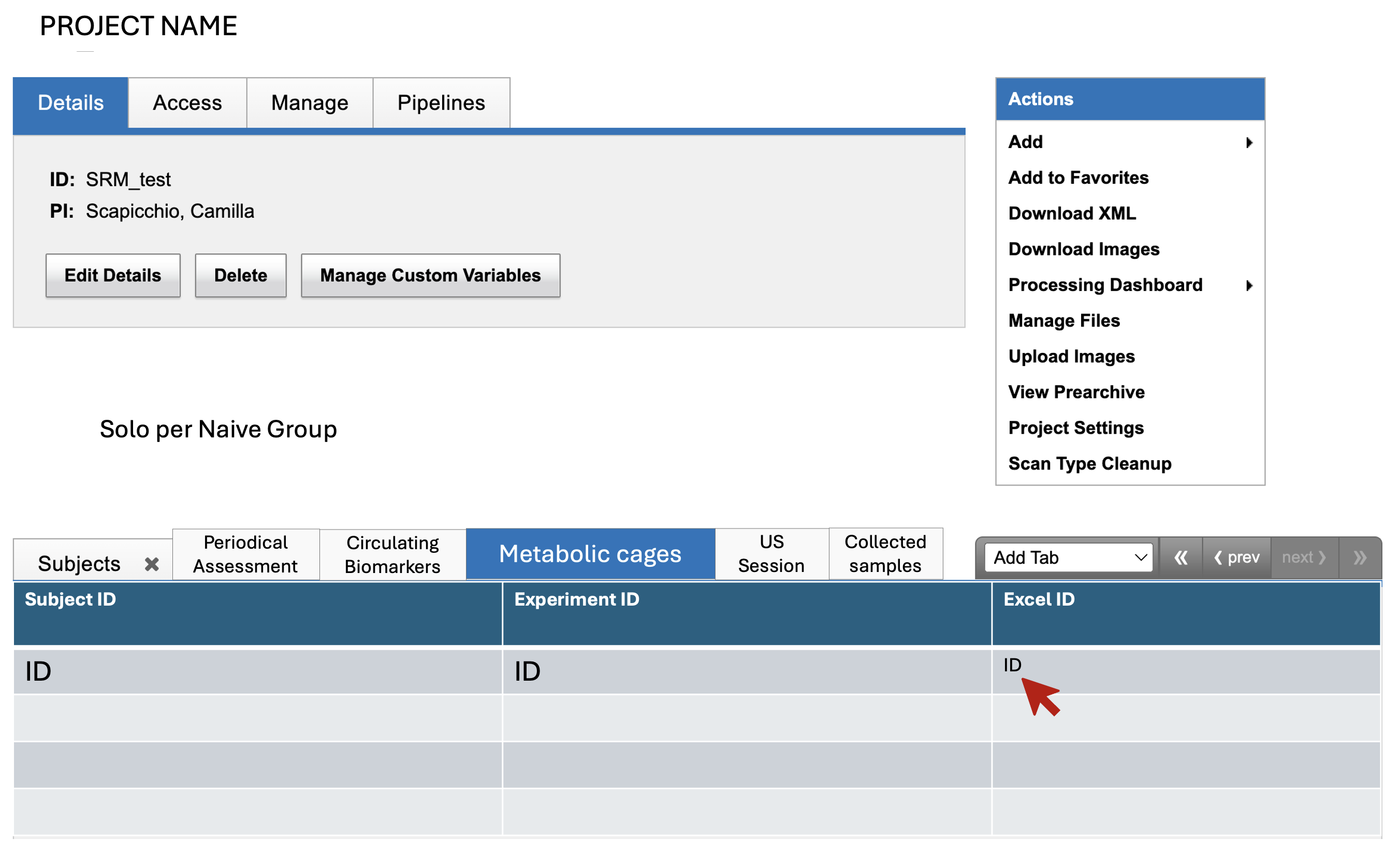 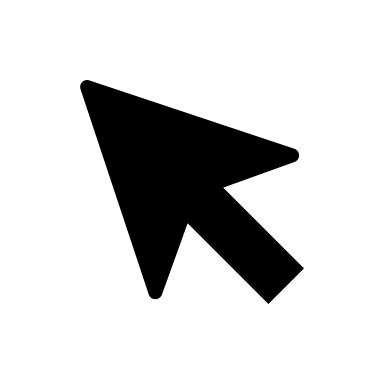 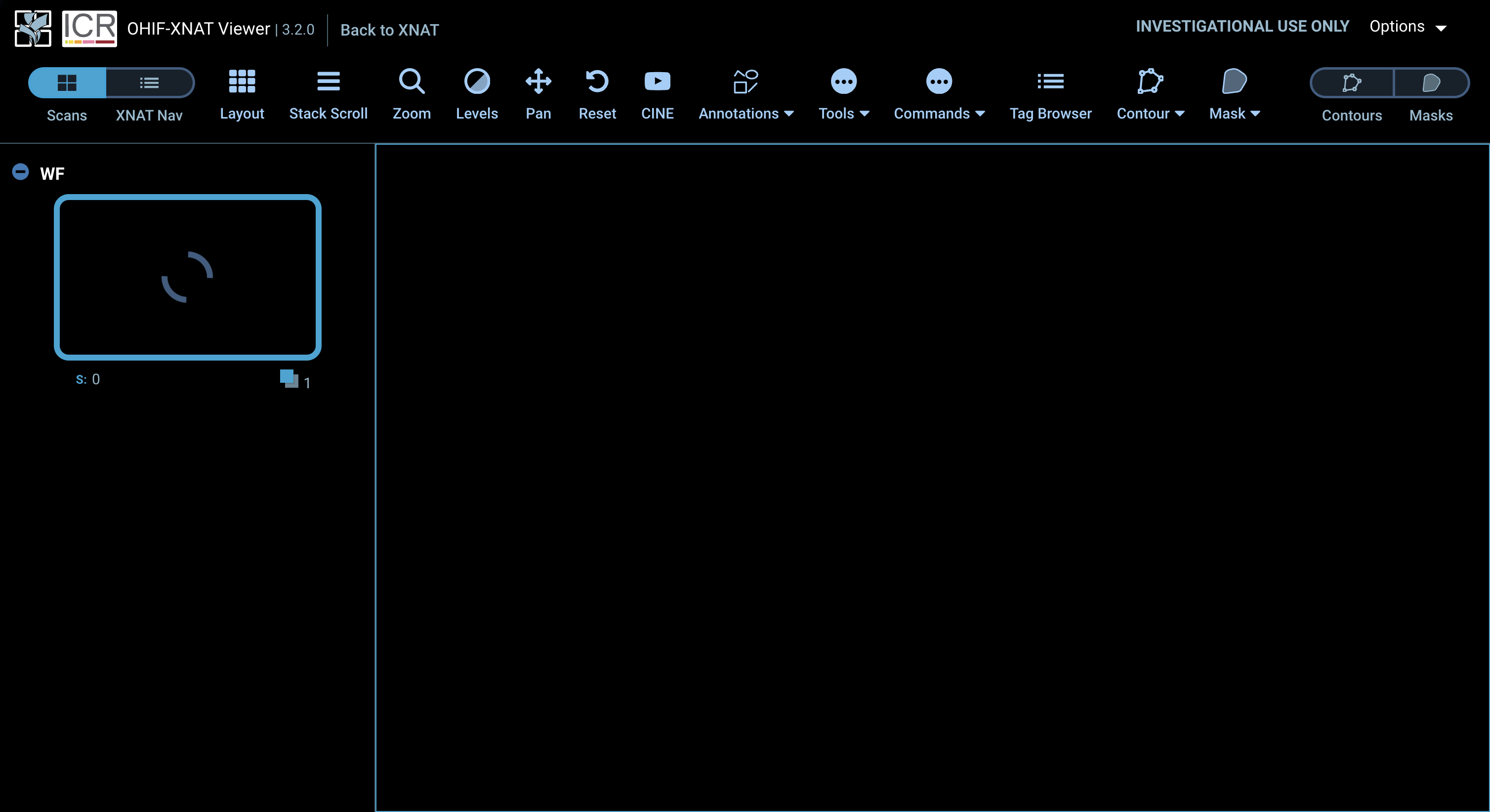 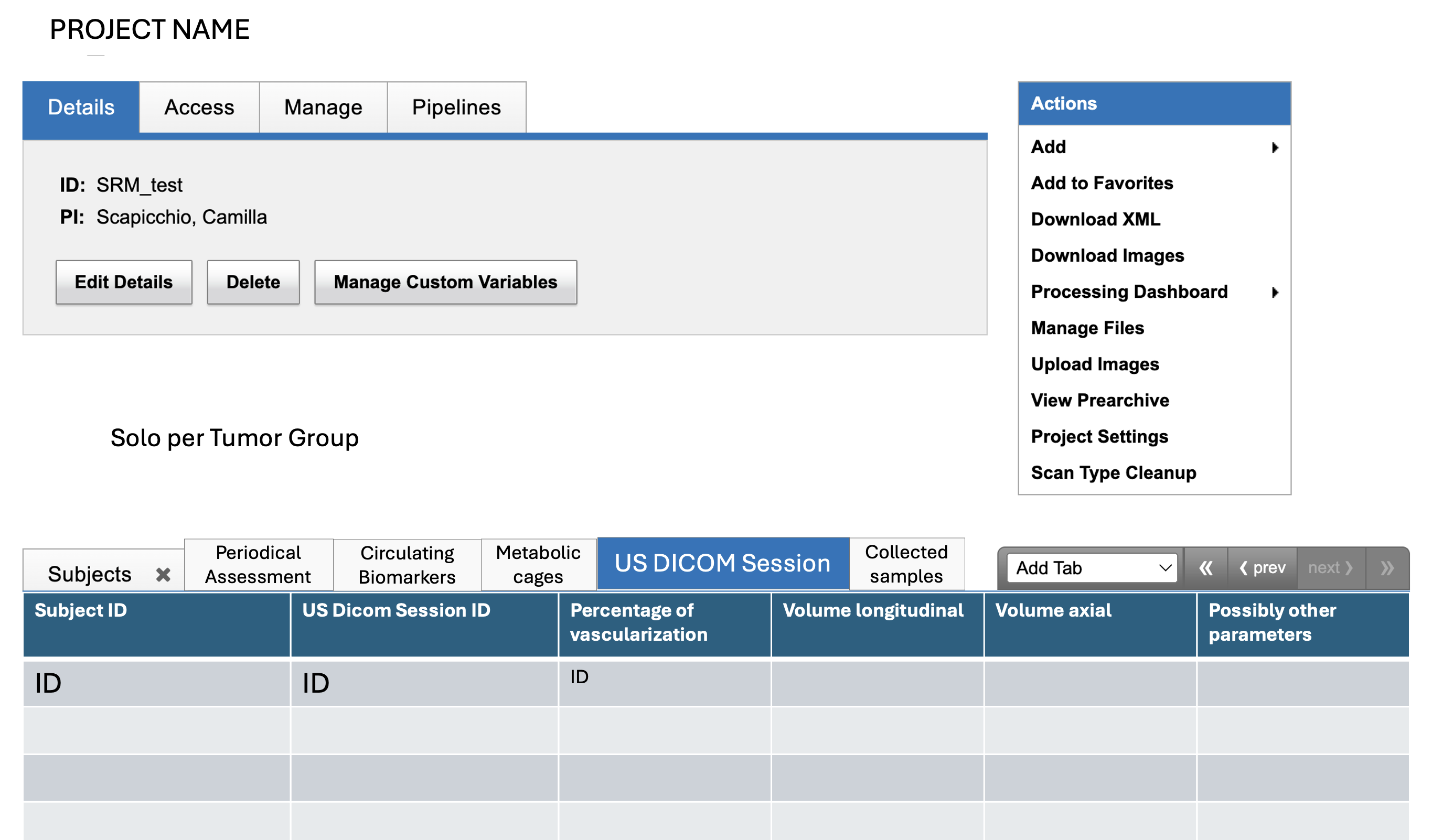 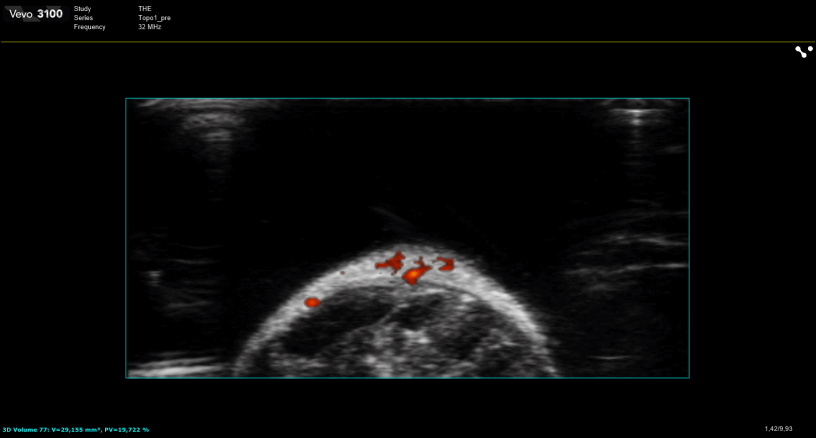 Tumor group only
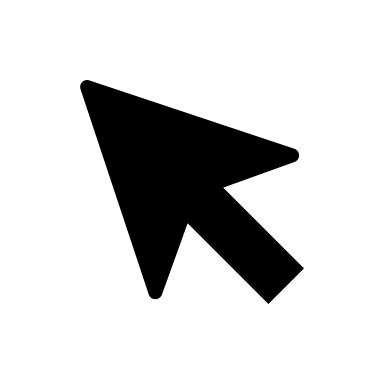 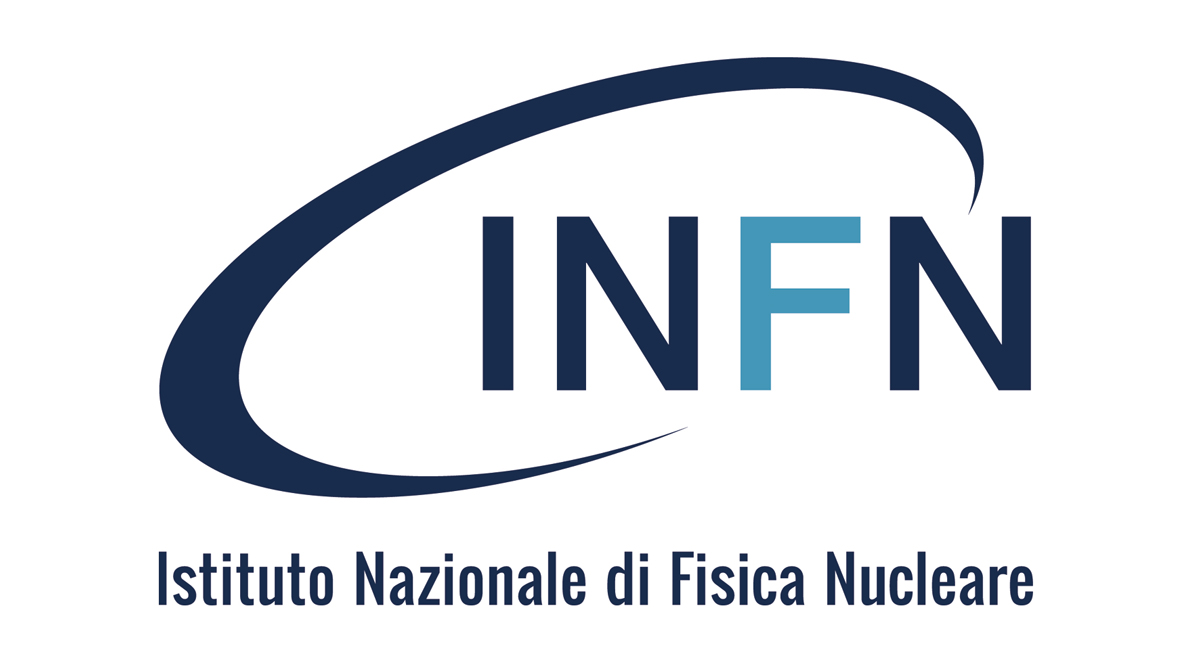 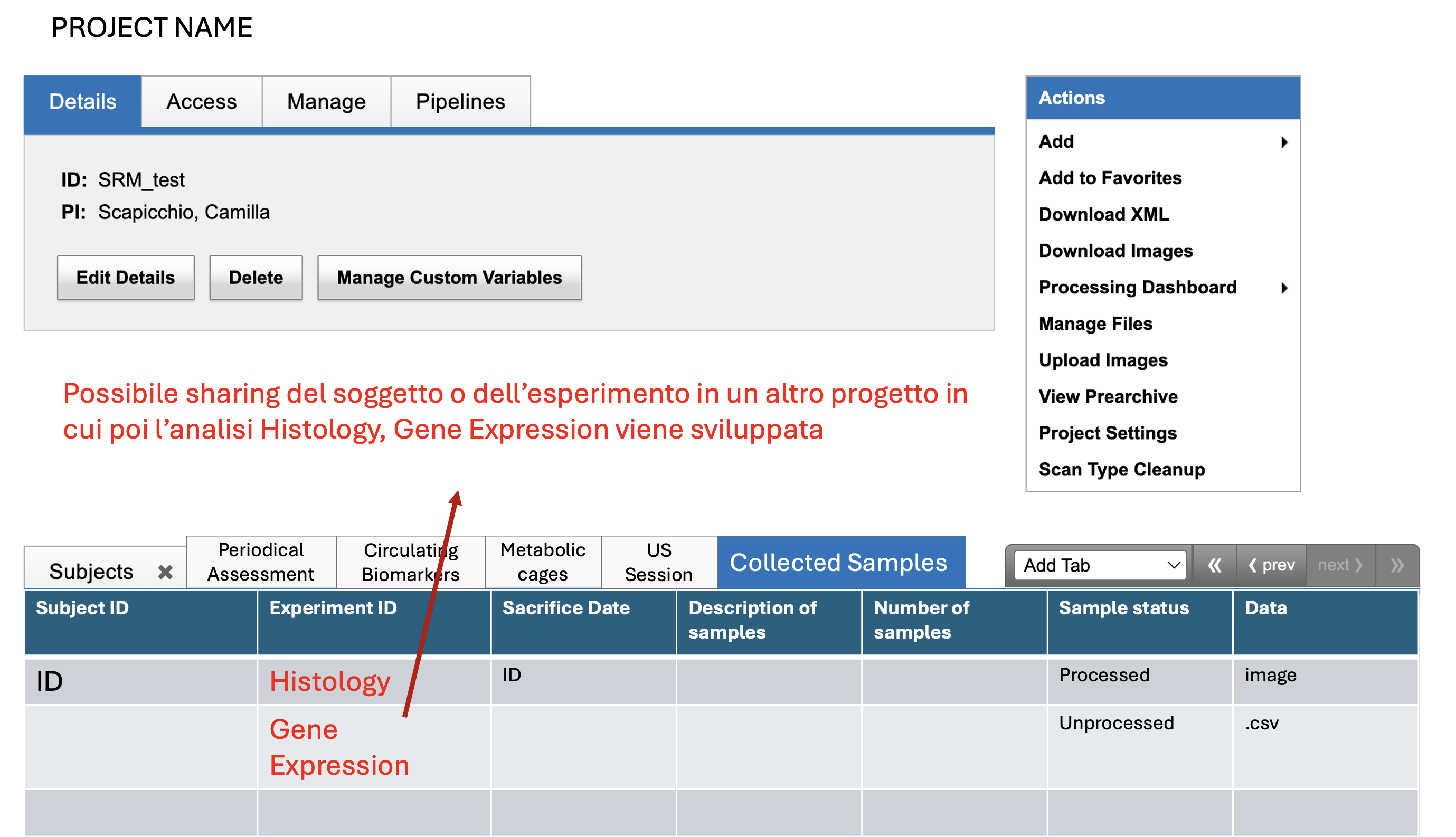 Possible sharing of subjects/experiments into another project in which the analysis is developed
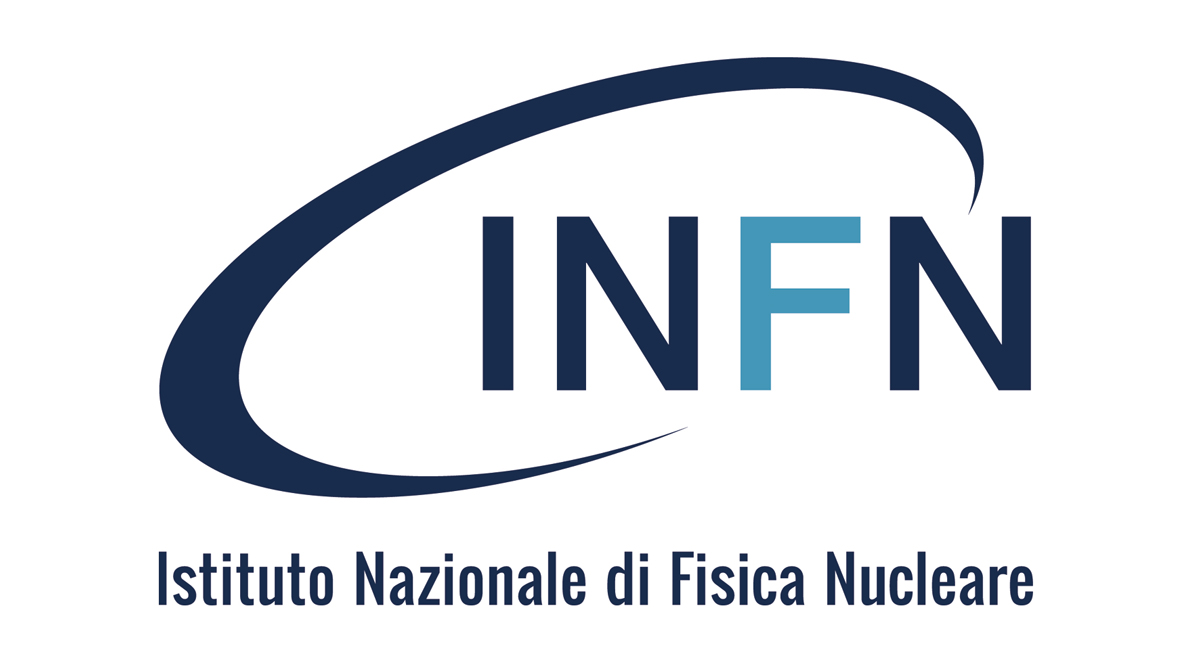 UNDERSTAND REQUIREMENTS AND TRANSLATION INTO XNAT MODEL
This is just a single use-case…it seems easy, but it requires not trivial technical configuration steps!
	(The involvement of collaborators from the cascade call «FLASH_IT» project is fundamental)

Other use-cases have been translated (G. Sansevero, V. Pillai, M. Costa, G. Scabia, A. Usai, M. Maffei, …) 
	(1-1 meeting for feedback…)
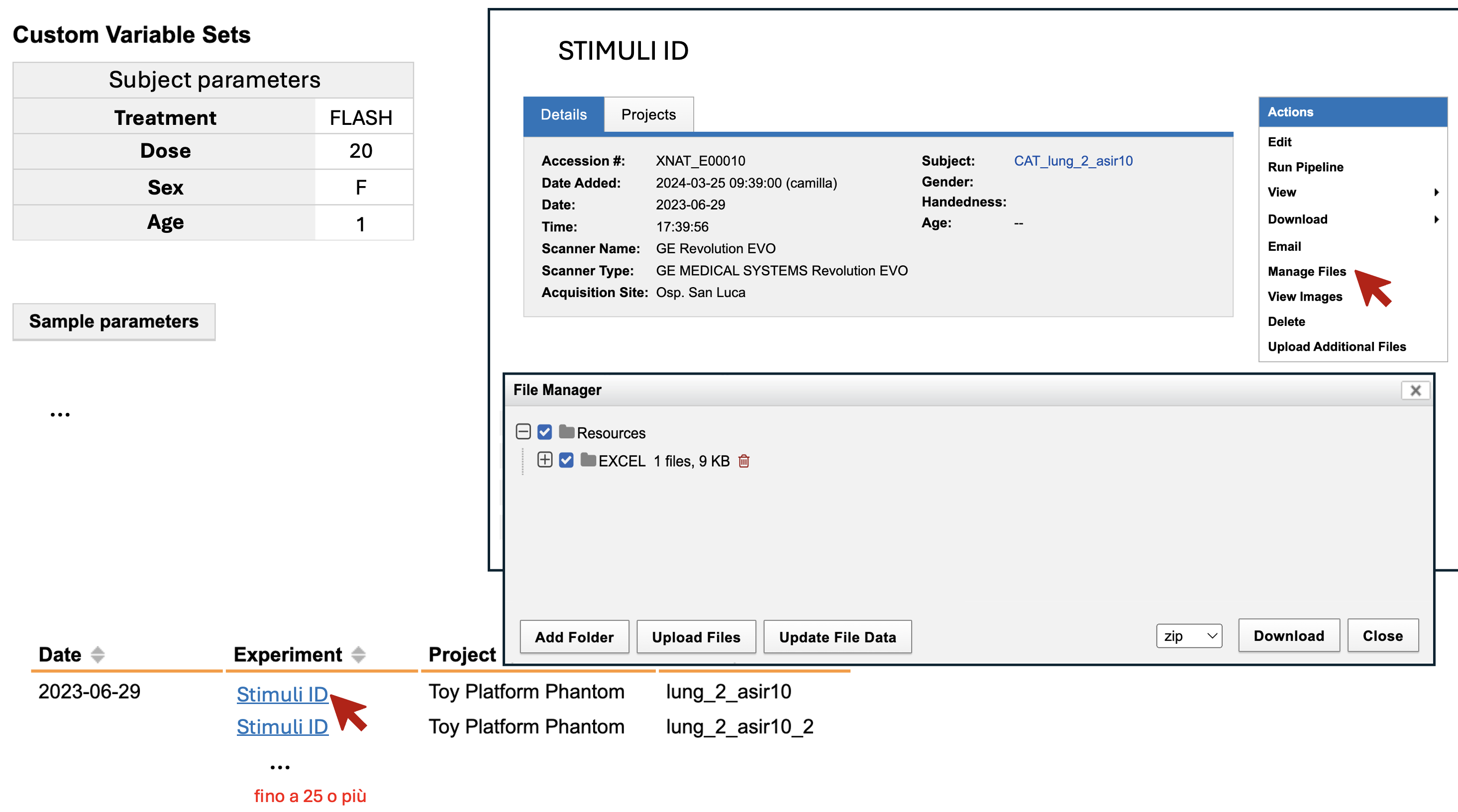 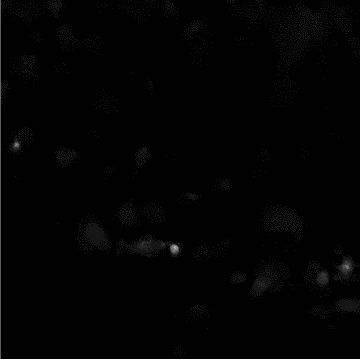 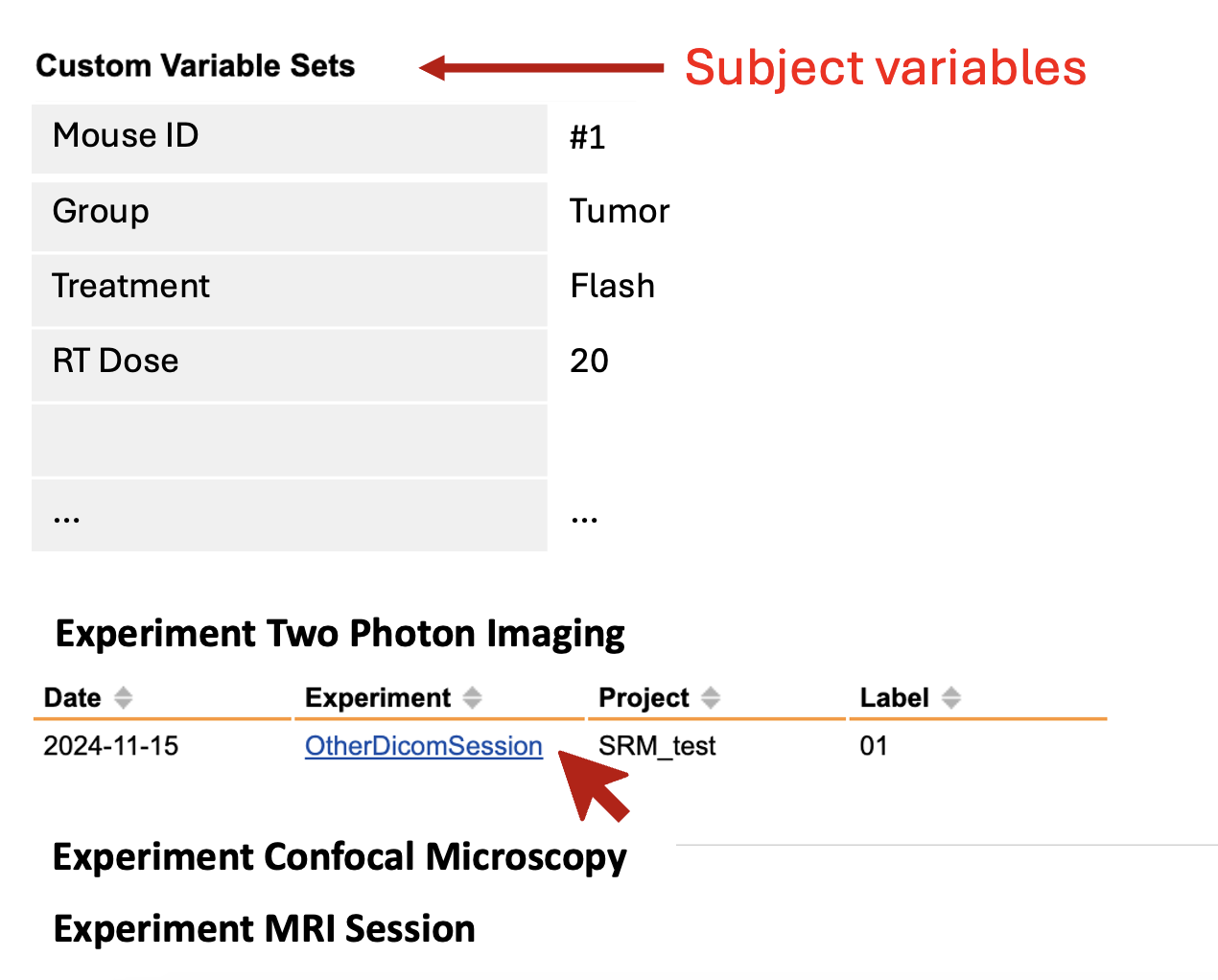 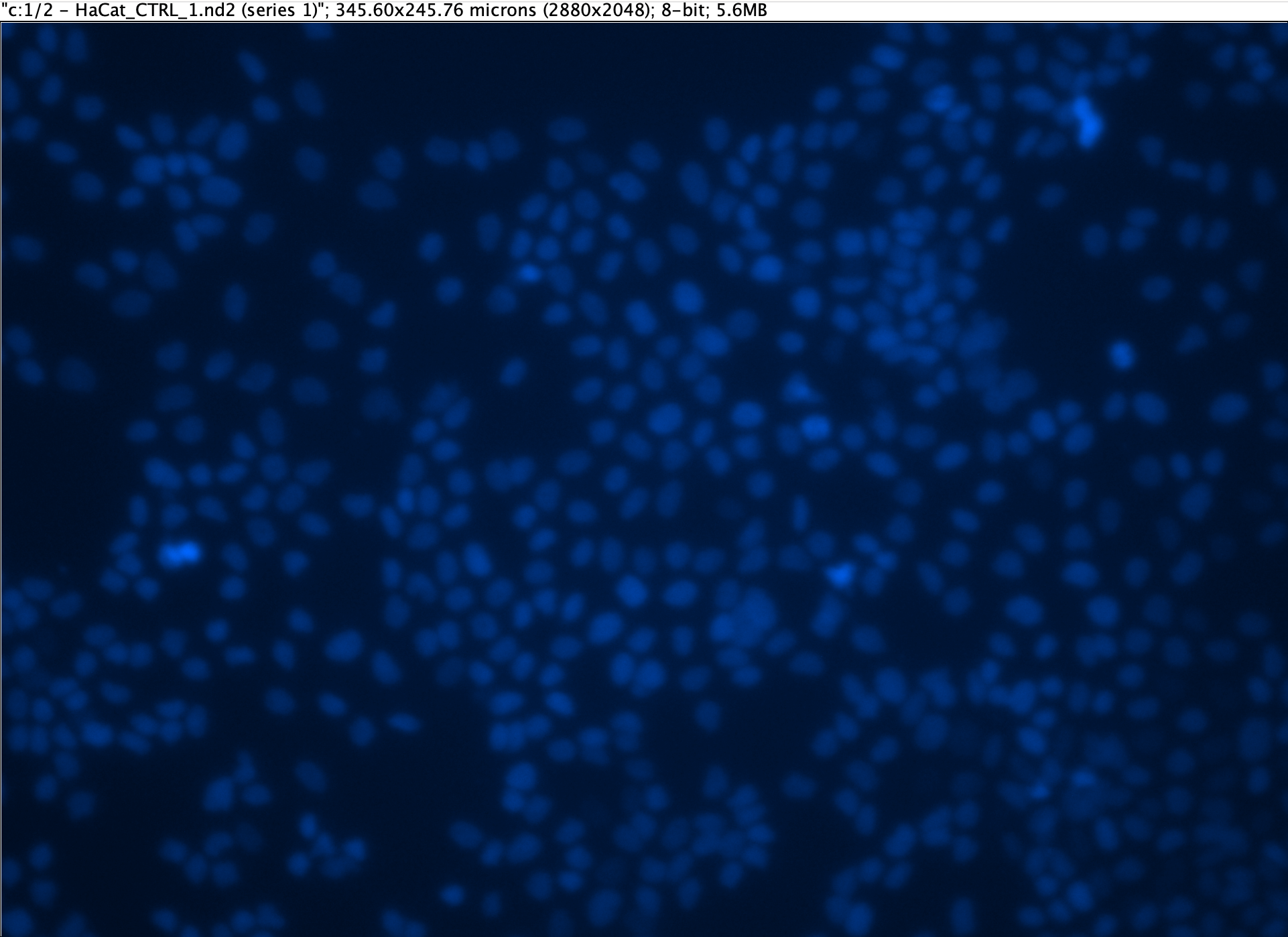 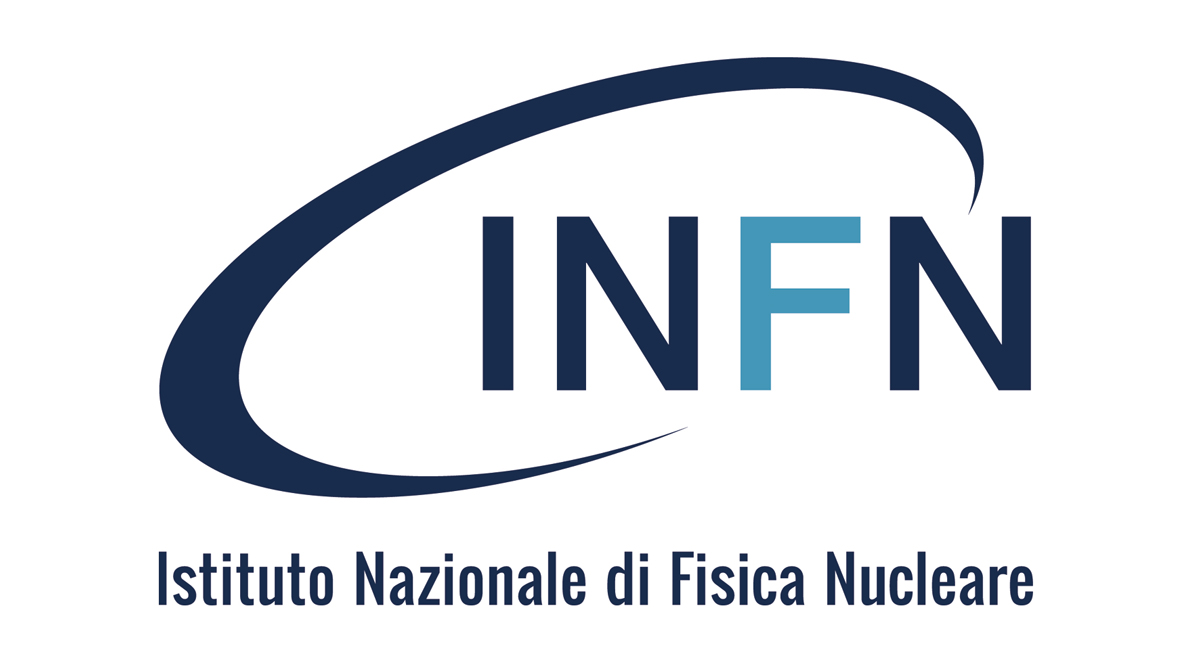 UNDERSTAND REQUIREMENTS AND TRANSLATION INTO XNAT MODEL
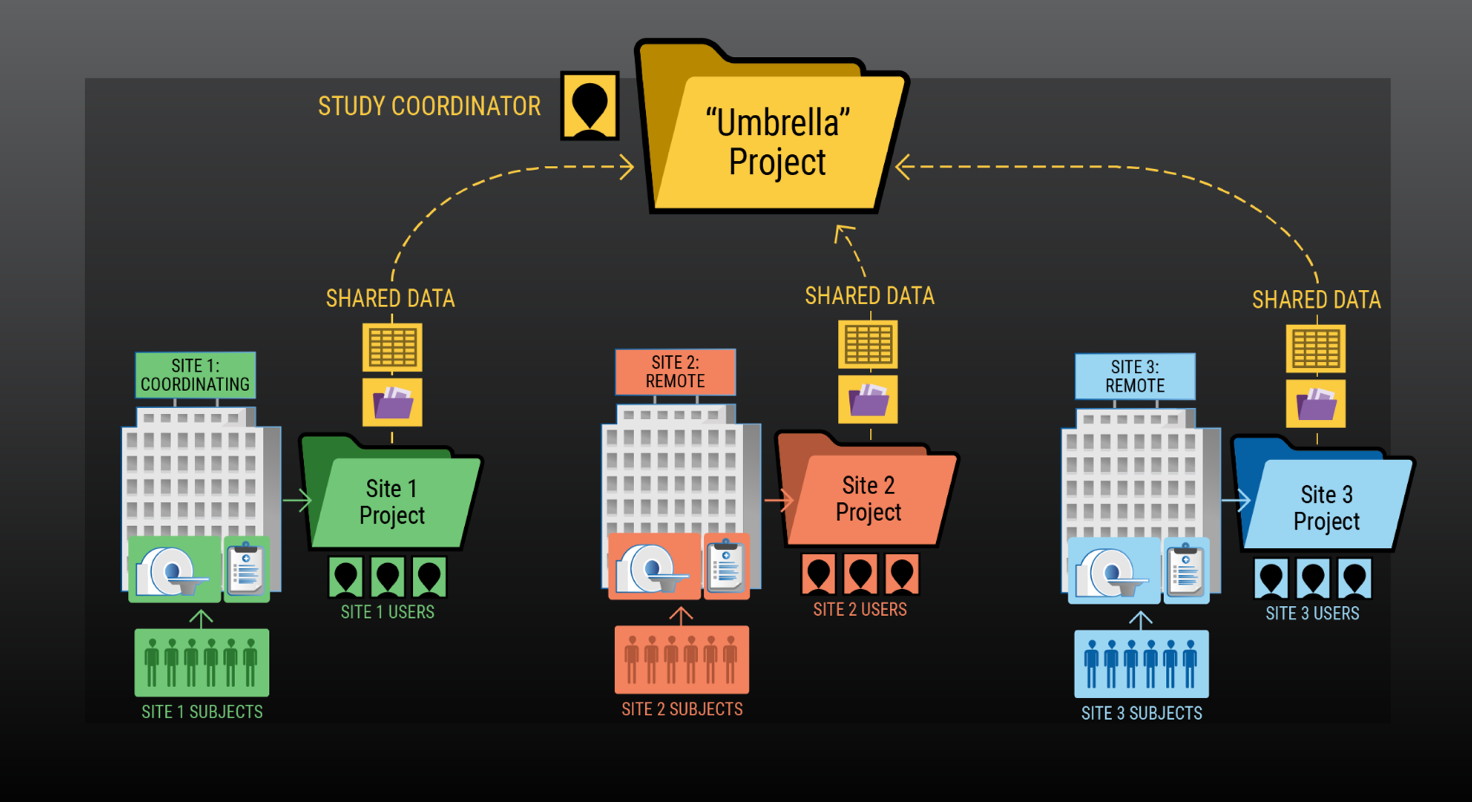 Starting from individual use-cases and prototypes for the different experimental groups, BUT…
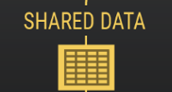 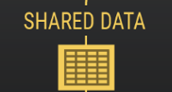 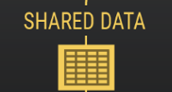 Leveraging the Umbrella Project type available in XNAT as a project-subproject structure in the end.
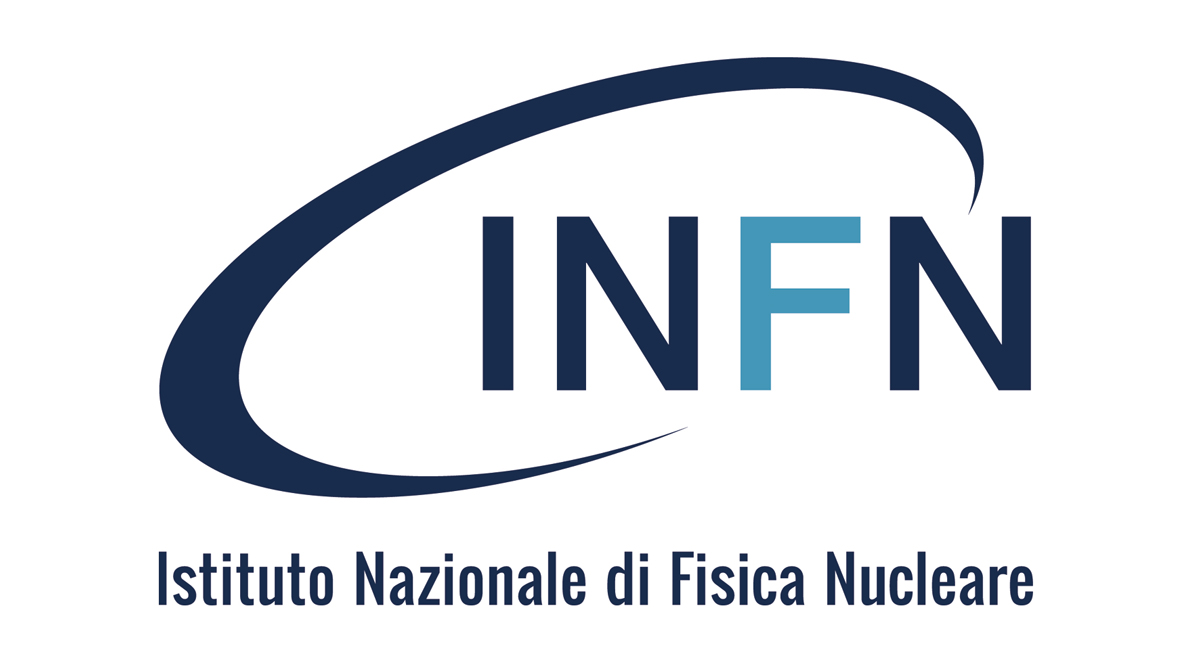 UNDERSTAND REQUIREMENTS AND TRANSLATION INTO XNAT MODEL
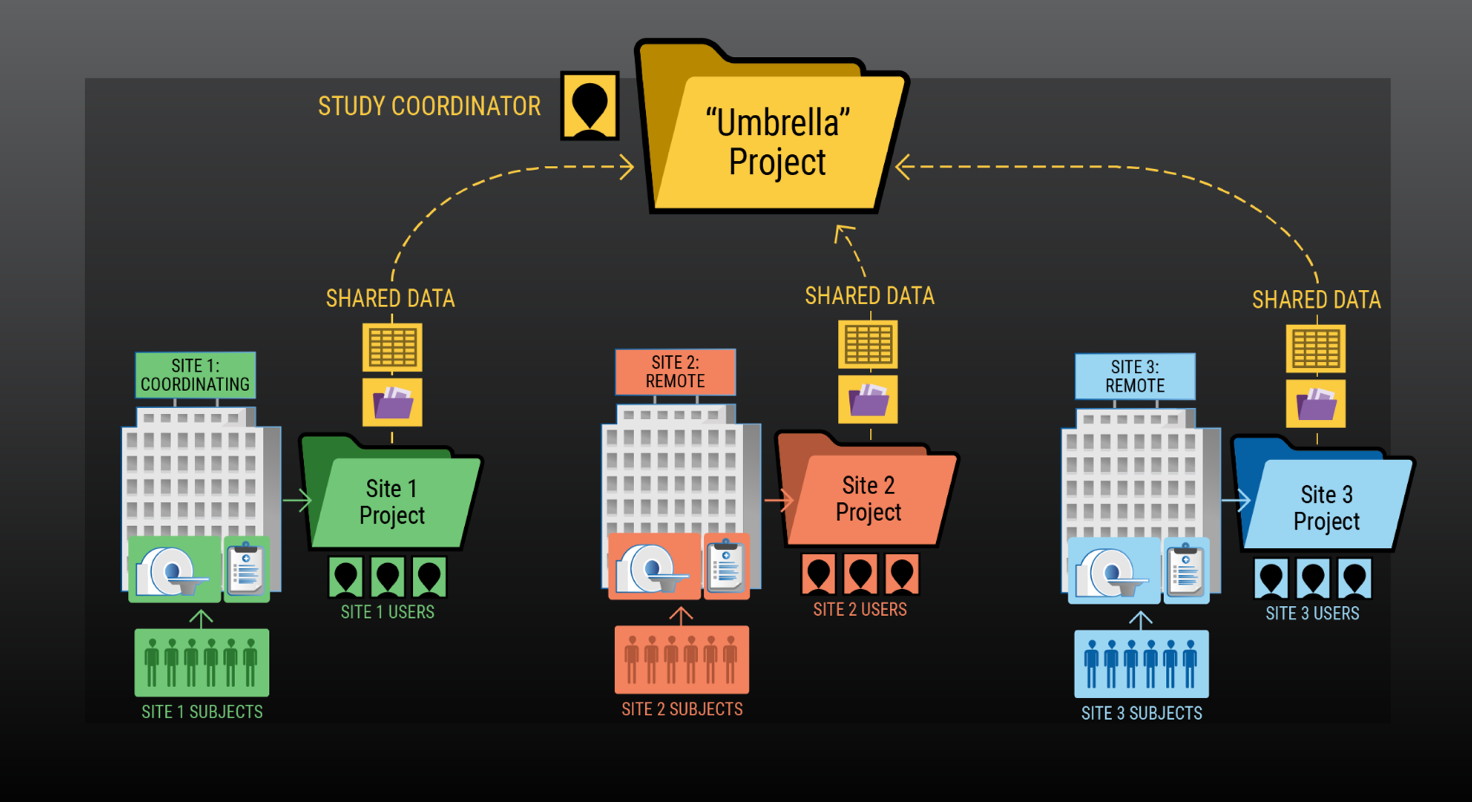 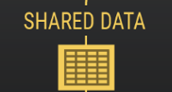 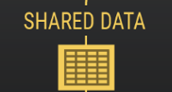 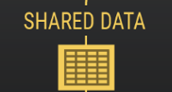 Physics and biology variables
Dose
Dose Rate
…
Cell line
Cell group
…
DNA Content
Quantitative output (average voltage)
Artificial Intelligence (ML) – Simulation Modelling
Predictive Model
Radiobiological Endpoint (Survival Fraction, ROS,…)
Output
[Speaker Notes: .]
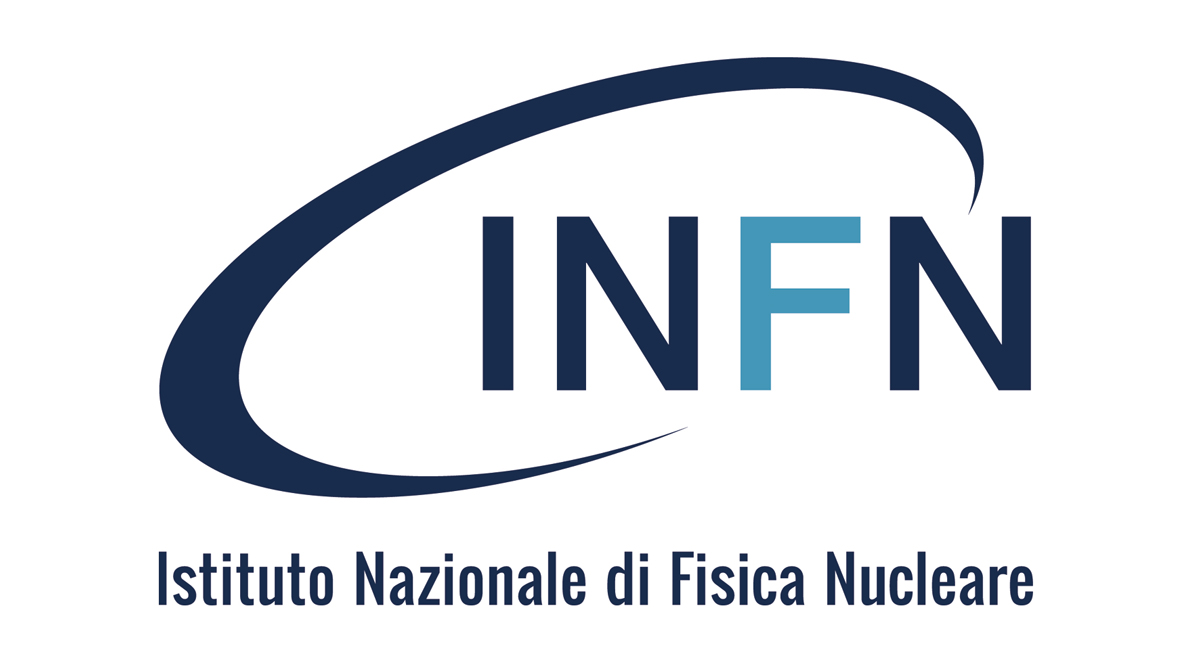 UNDERSTAND REQUIREMENTS AND TRANSLATION INTO XNAT MODEL
EXPLAINABLE AI

Feature Importance
Shap method
Artificial Intelligence 
(Machine Learning)
Predictive Model
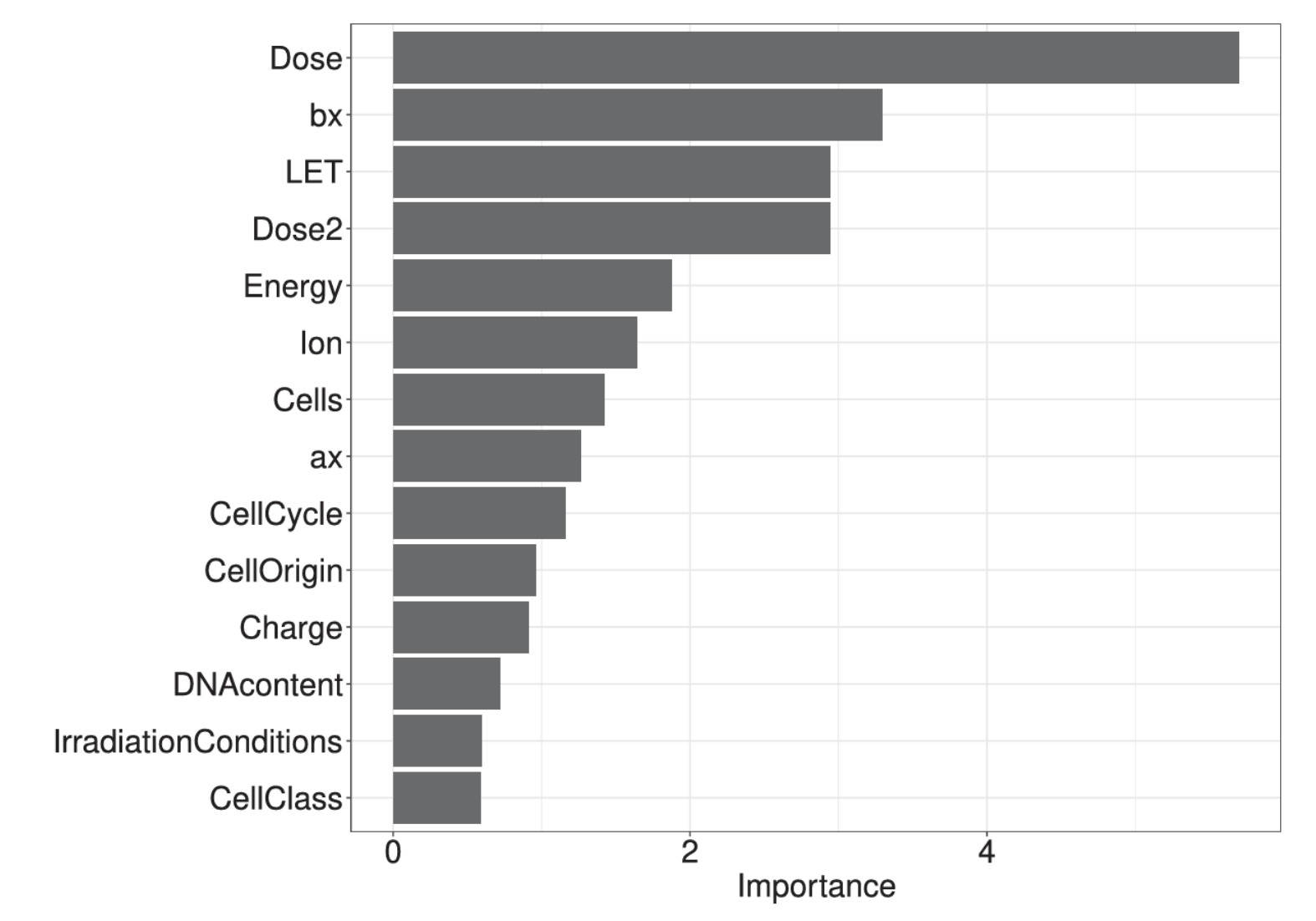 Understand which parameters characterize the effect and study the impact of each separately
Output
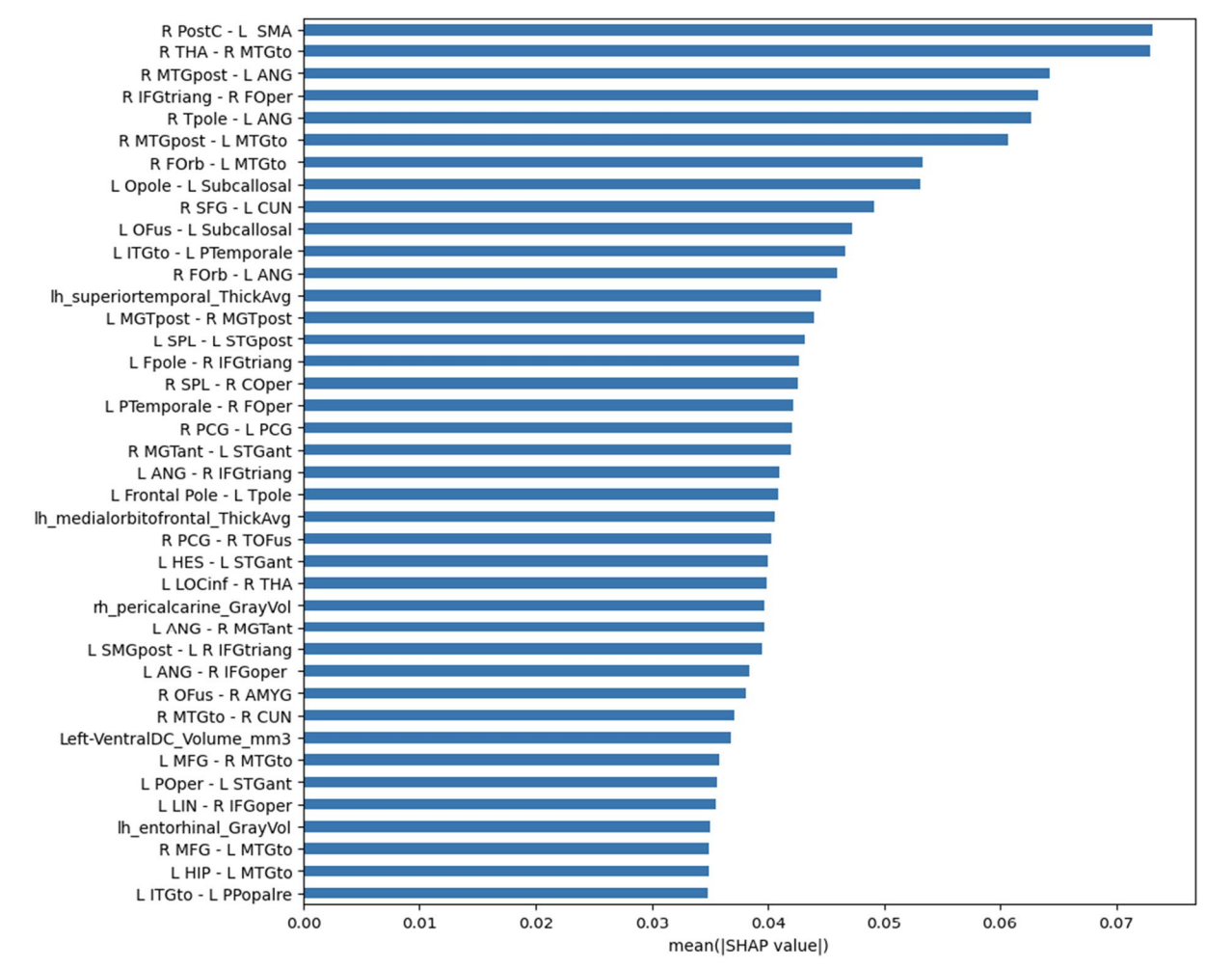 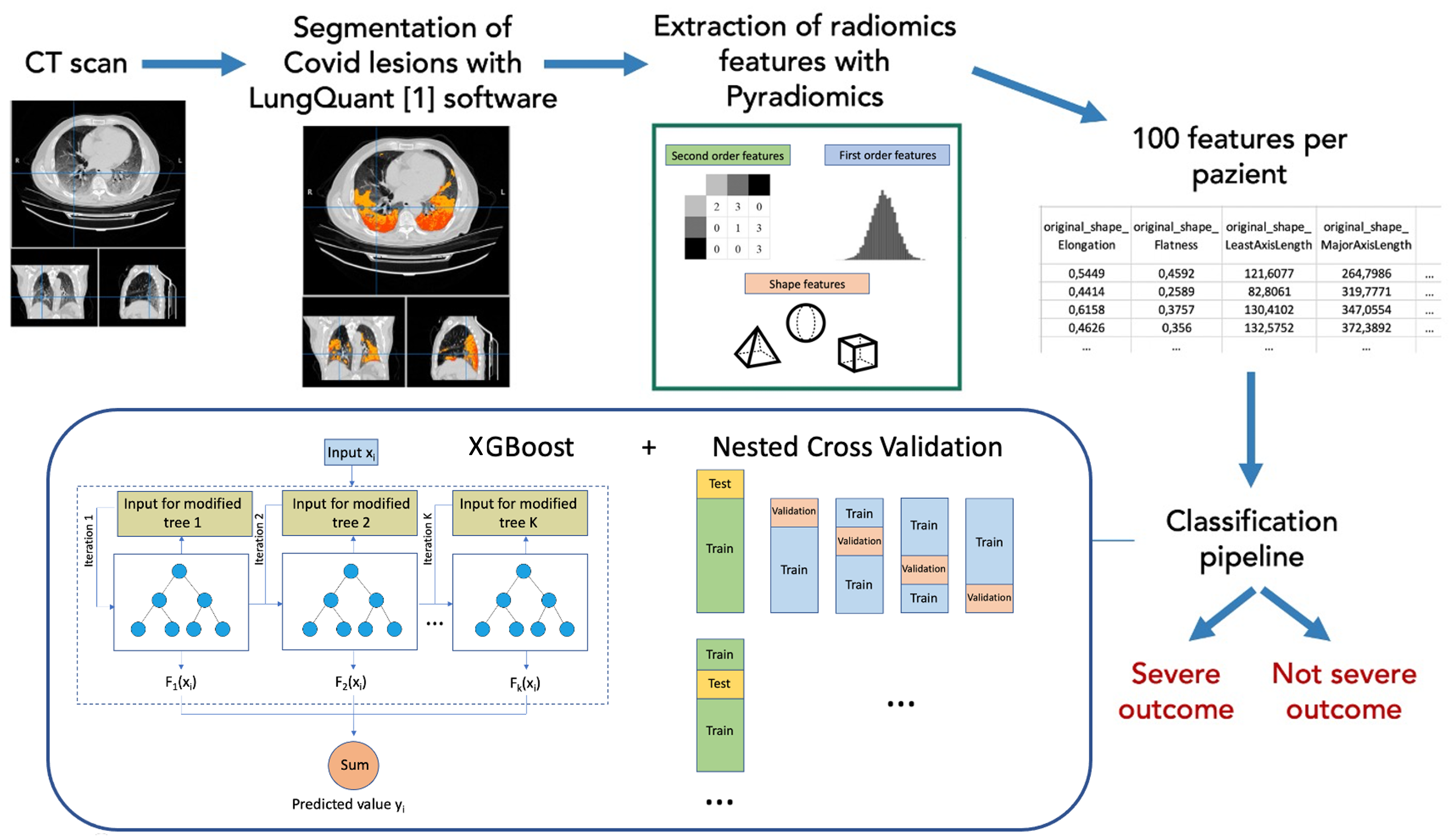 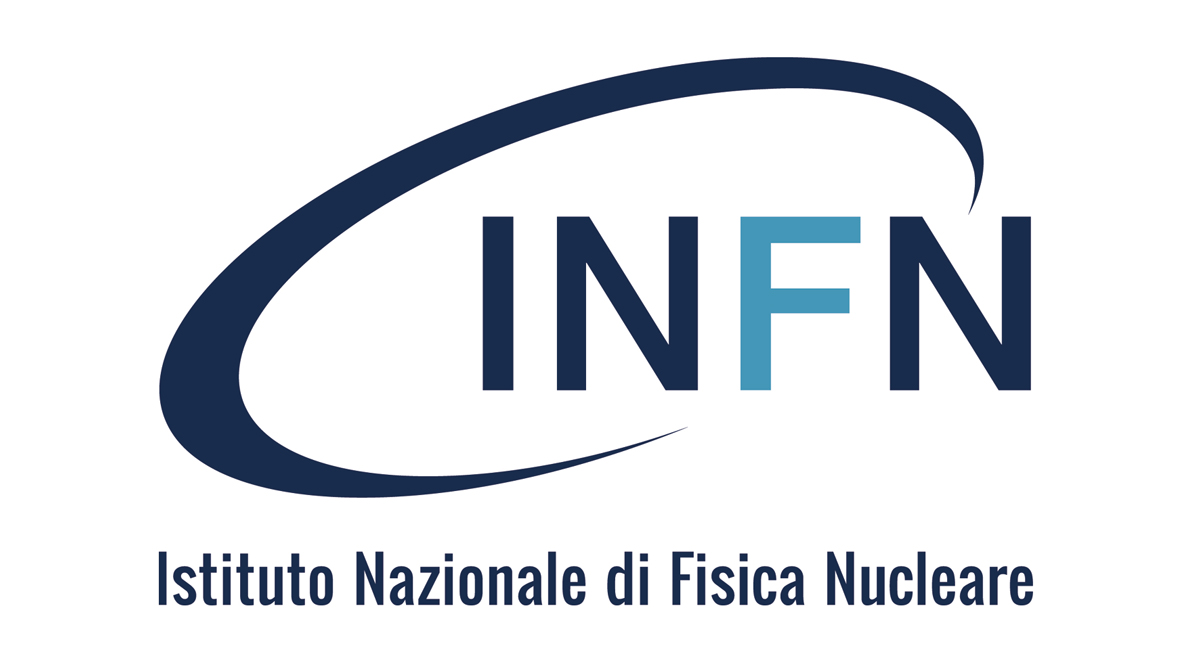 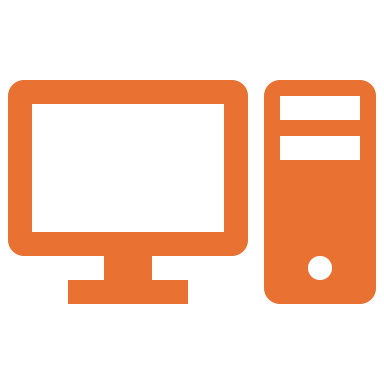 OVERVIEW OF POSSIBLE AUTOMATED/AI-ASSISTED ANALYSIS TOOLS
IT Data Platform ≠ Artificial Intelligence
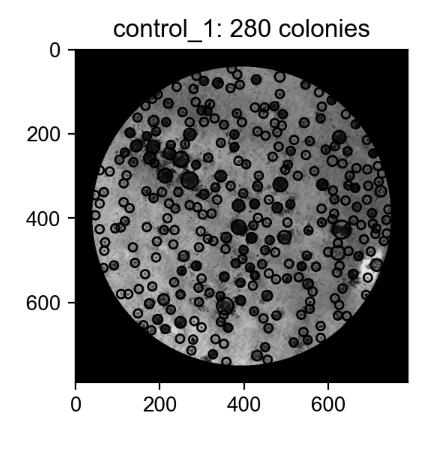 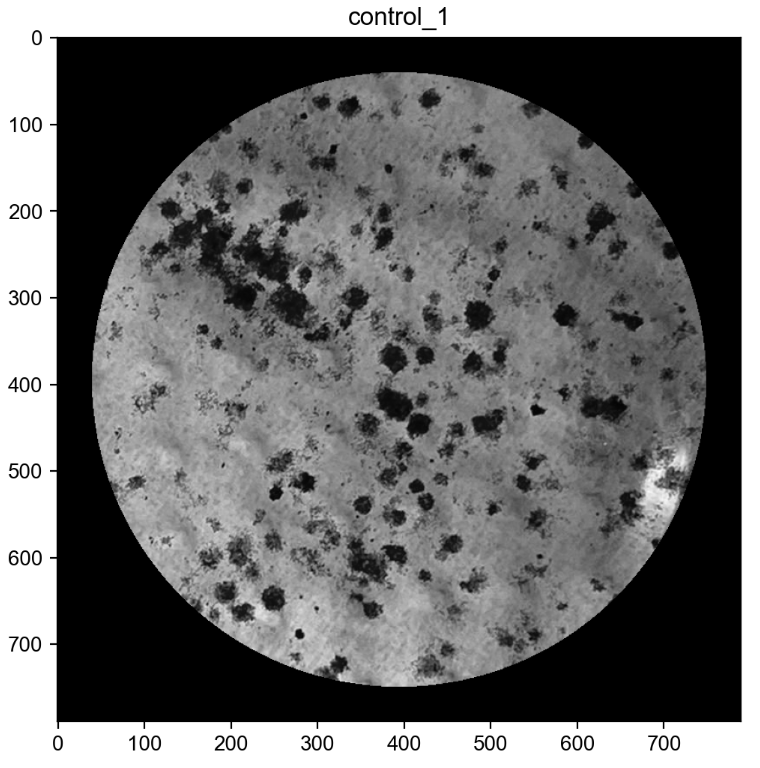 Automated quantification of cell colonies concentration in clonogenic assay
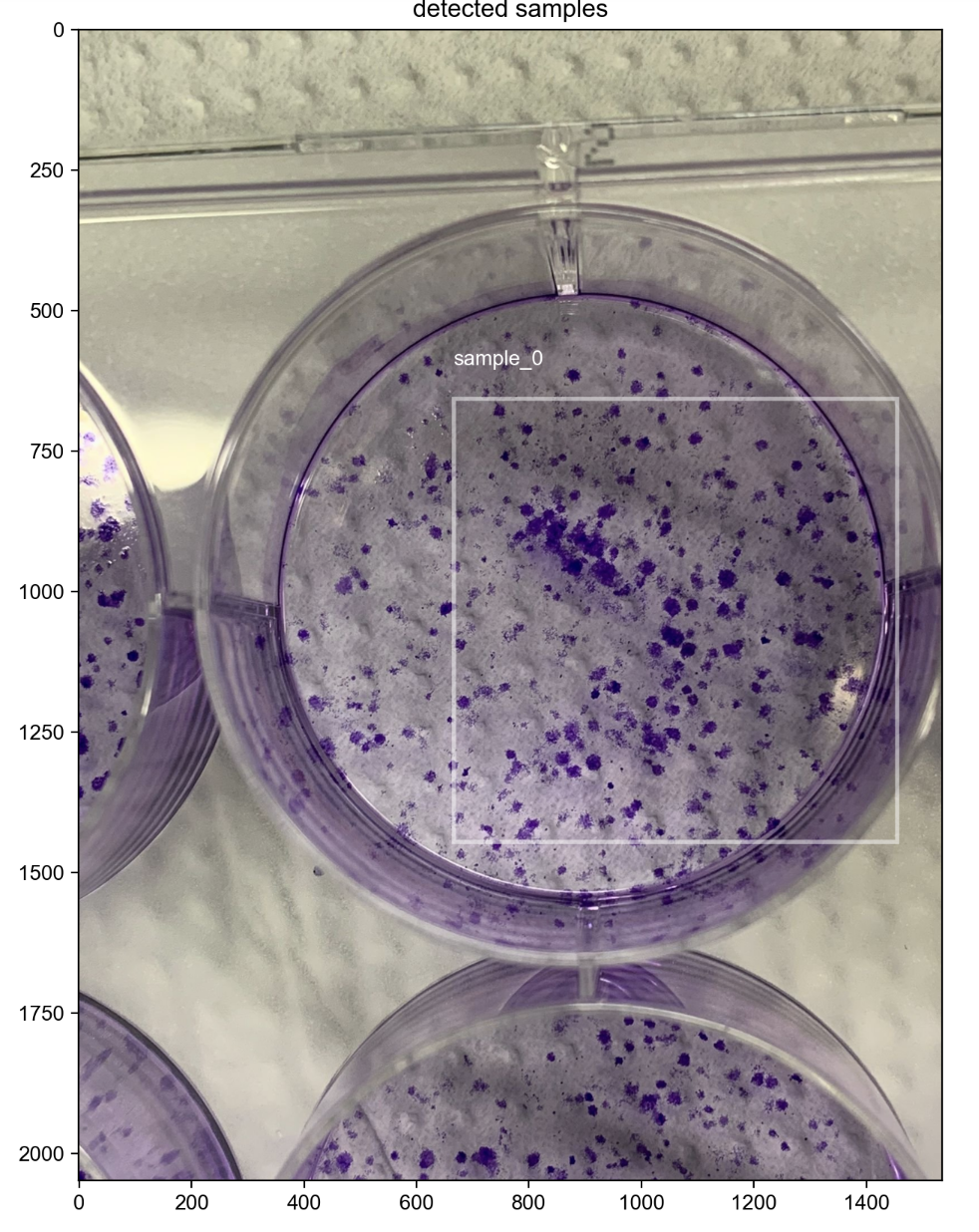 280
Automated tumor segmentation in US images of mice
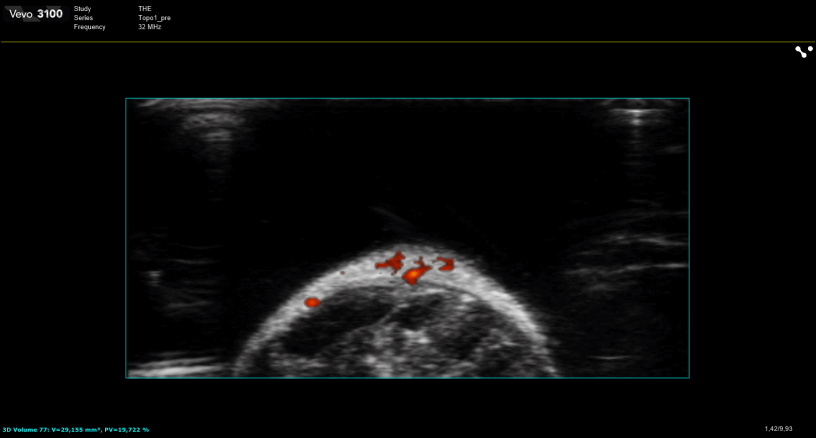 …Explainable Machine Learning
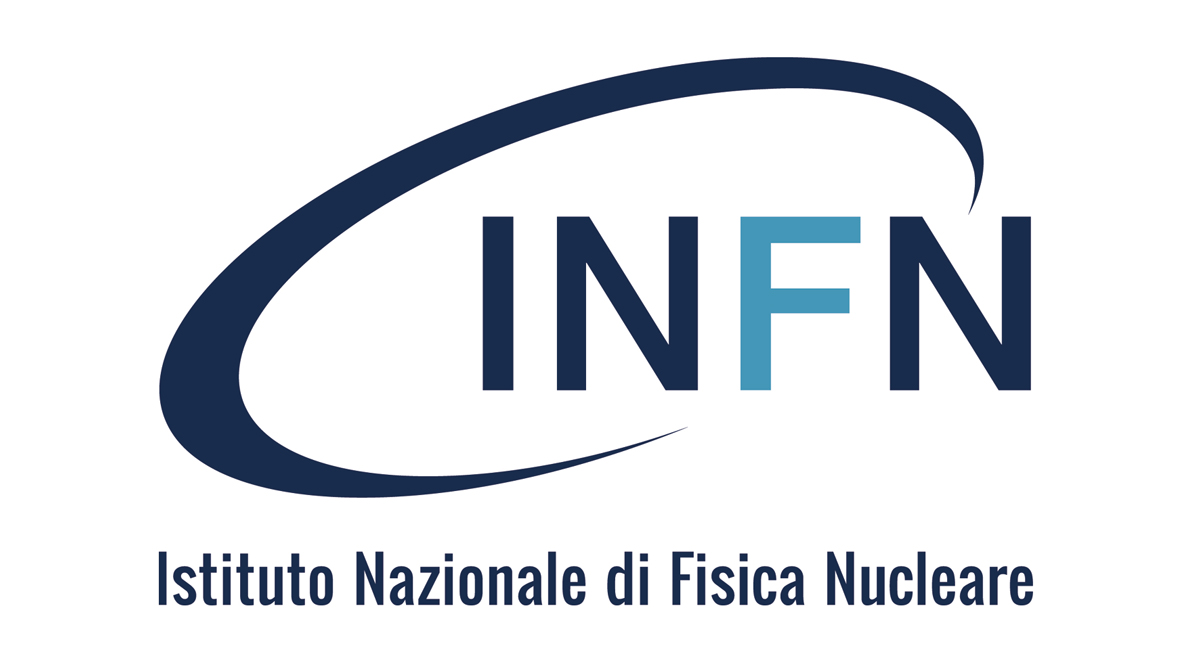 camilla.scapicchio@pi.infn.it
THANK YOU FOR YOUR ATTENTION!
Acknowledgement

INFN Team: 
S. Arezzini, T. Boccali, M. Celentano, 
A. Formuso, A. Kraan, S. Lossano, 
E. Mazzoni, A. Moggi, A. Retico
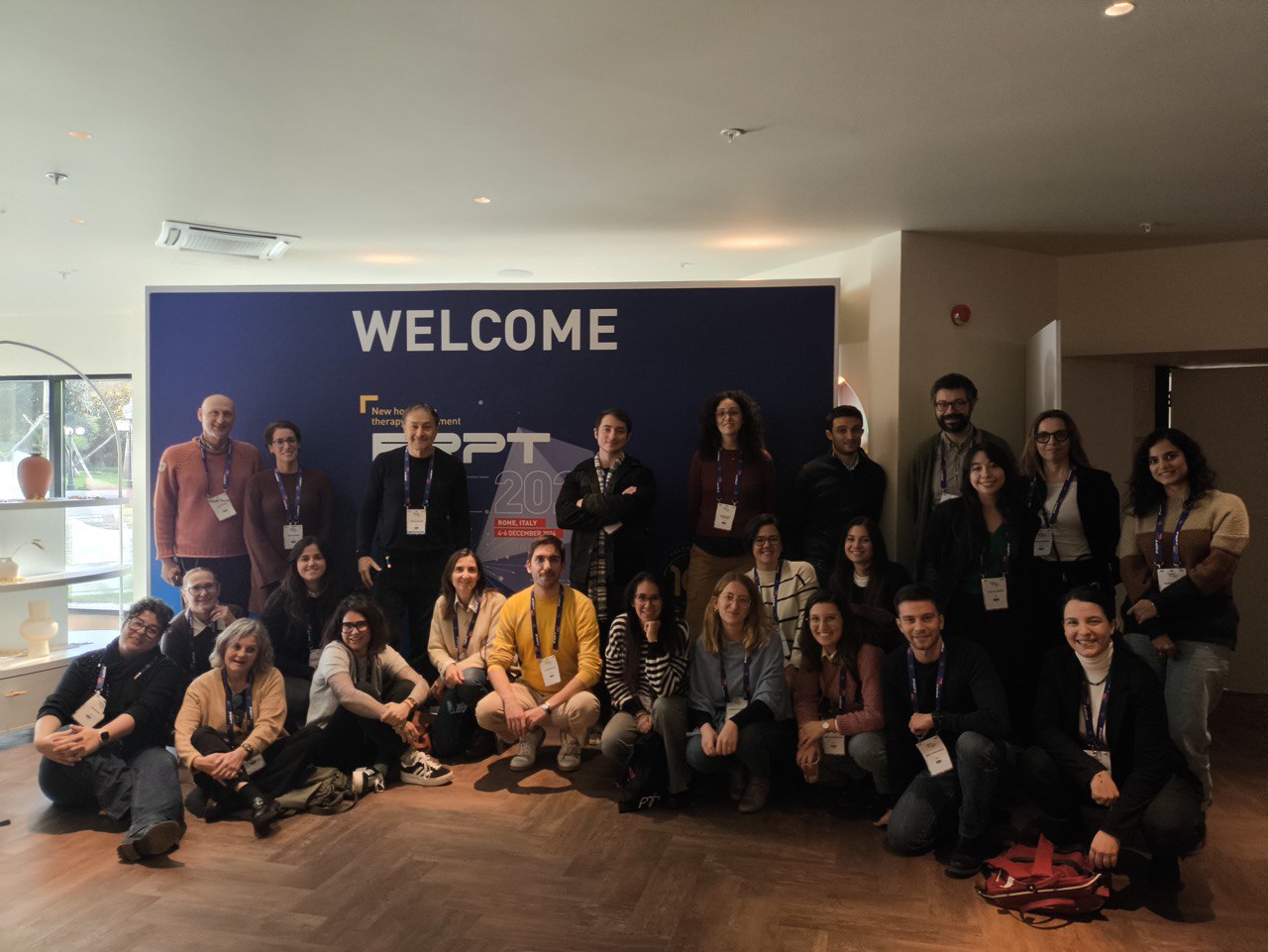 FRPT 2024
Funded by the European Union - Next Generation EU. Views and opinions expressed are however those of the author(s) only and do not necessarily reflect those of the European Union or the European Commission. Neither the European Union nor the European Commission can be held responsible for them. PNRR MUR M4 C2 Inv. 1.5  CUP I53C21000350006
BACK-UP SLIDES
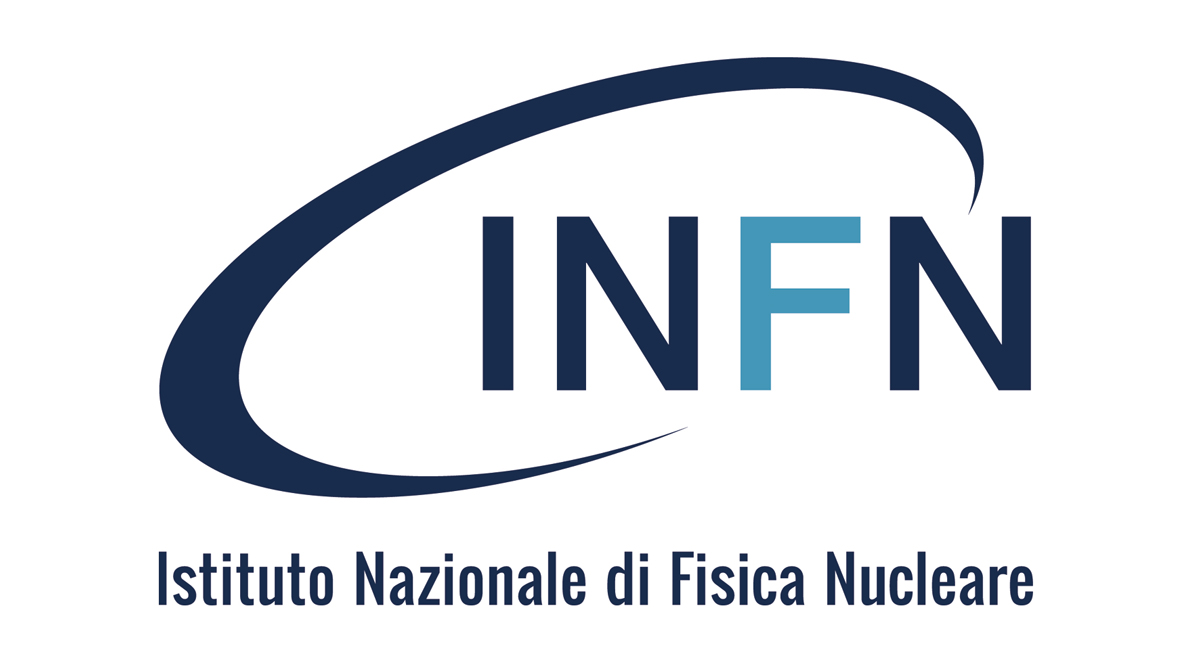 CONCLUSIONS
Work in progress...but we are well on our way (Your cooperation is crucial!)

Essential from the scientific point of view: only through an organized and properly indexed database, it is possible to perform an advanced statistical analysis that can reveal nontrivial emergent properties, associations and relationships (FLASH effect). 

A comprehensive object that could remain at the end of the project, around which a possible continuation can be built. The possibility to open the data platform to other research groups and experiments to force the standardization of data, formats, parameters and definitions.
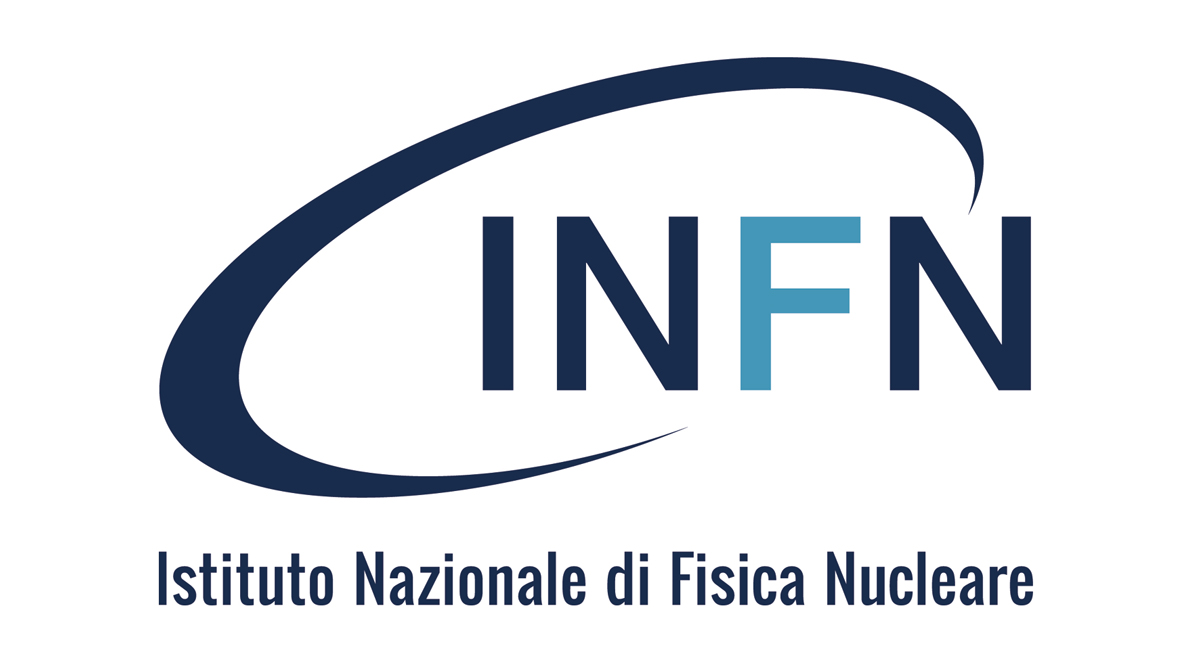 USER PERMISSIONS
● 5 activities: Create, Reade, Update, Delete, Share

● 3 default permissions group: Owner, Member, Collaborator

● It is possible to create custom groups with different permissions depending on the type of data
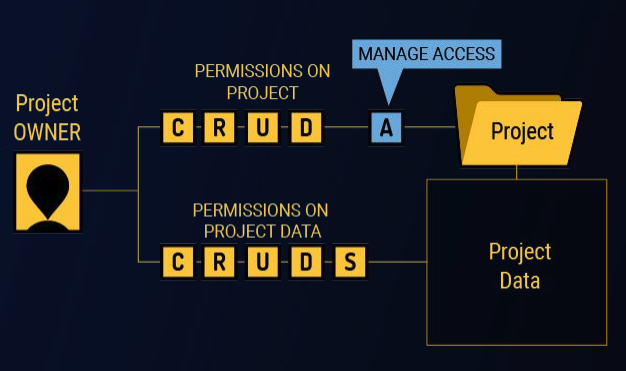 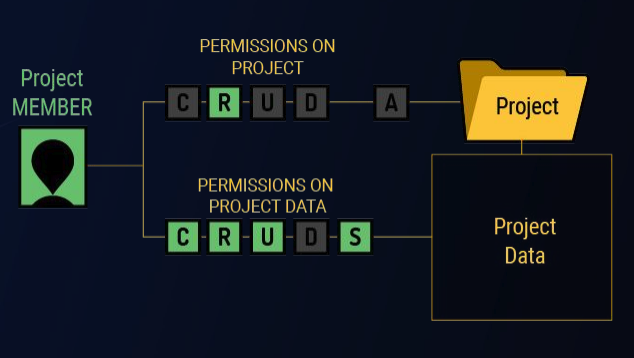 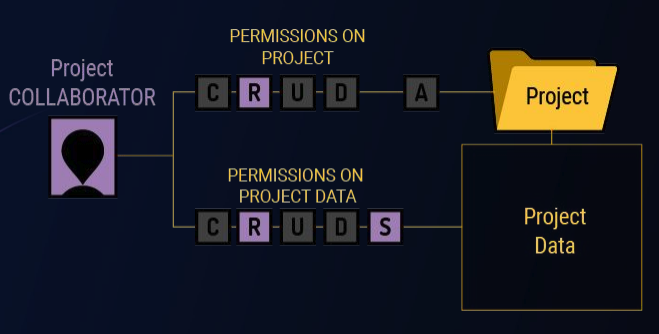